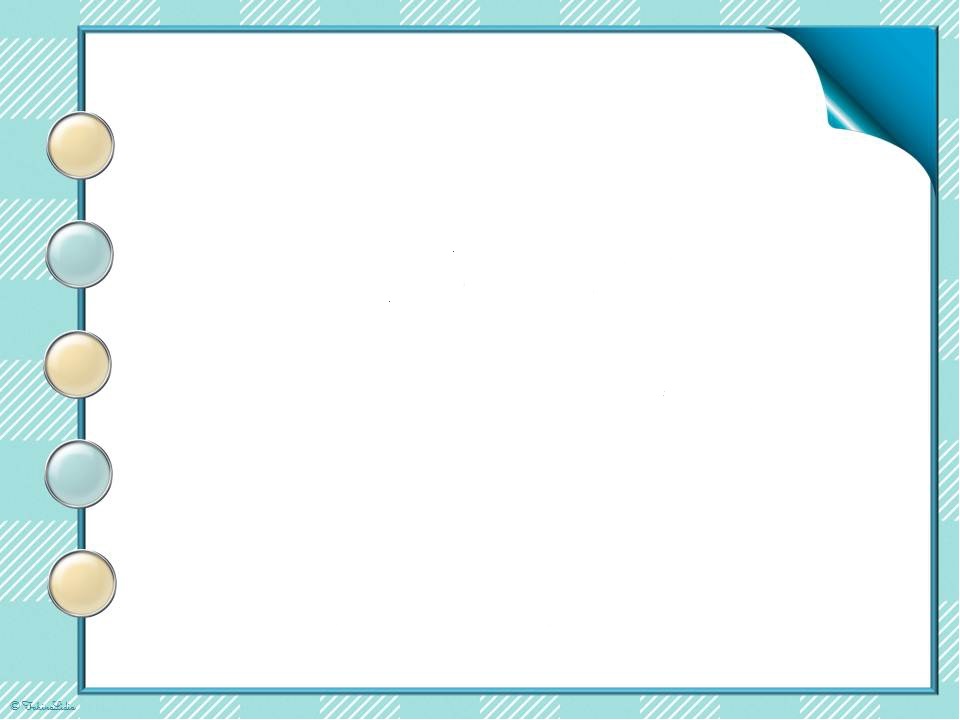 Авторлық бағдарламаның
 тақырыбы:
“Эссе жазу”
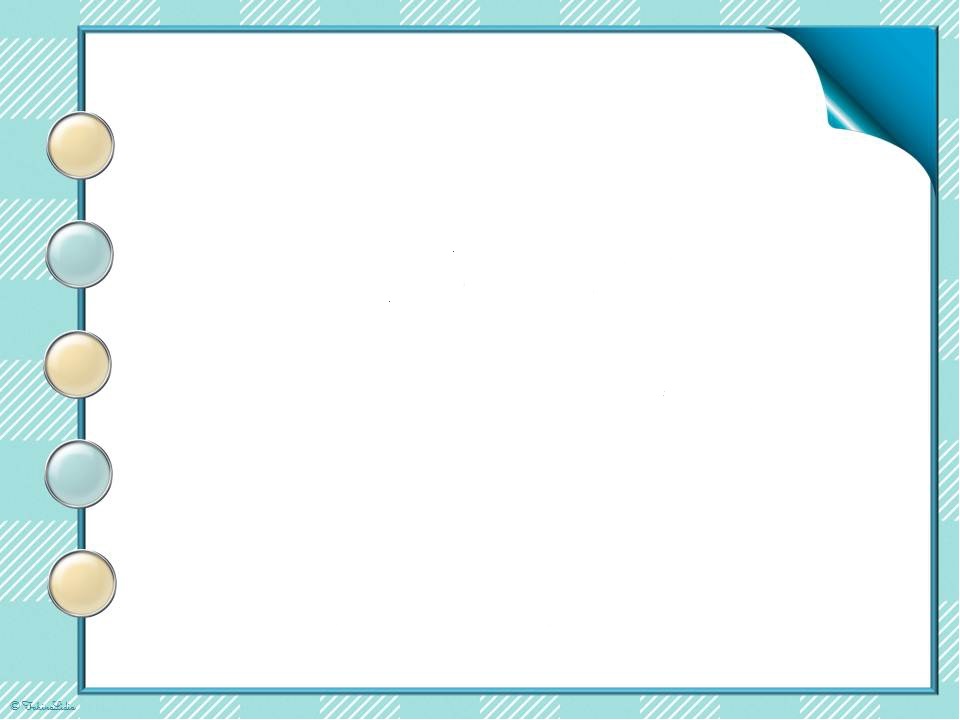 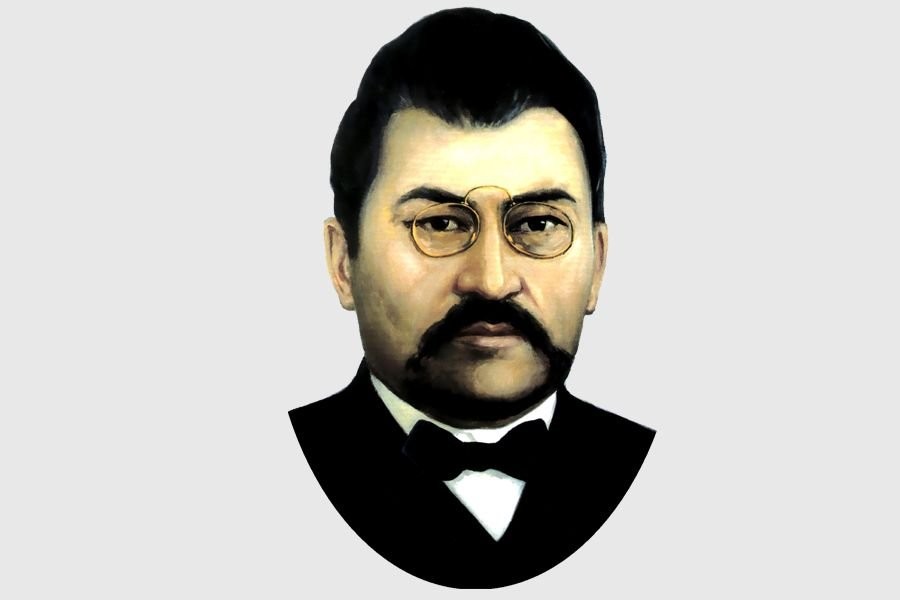 “Балам деген жұрт болмаса-жұртым деген бала қайдан шықсын?”
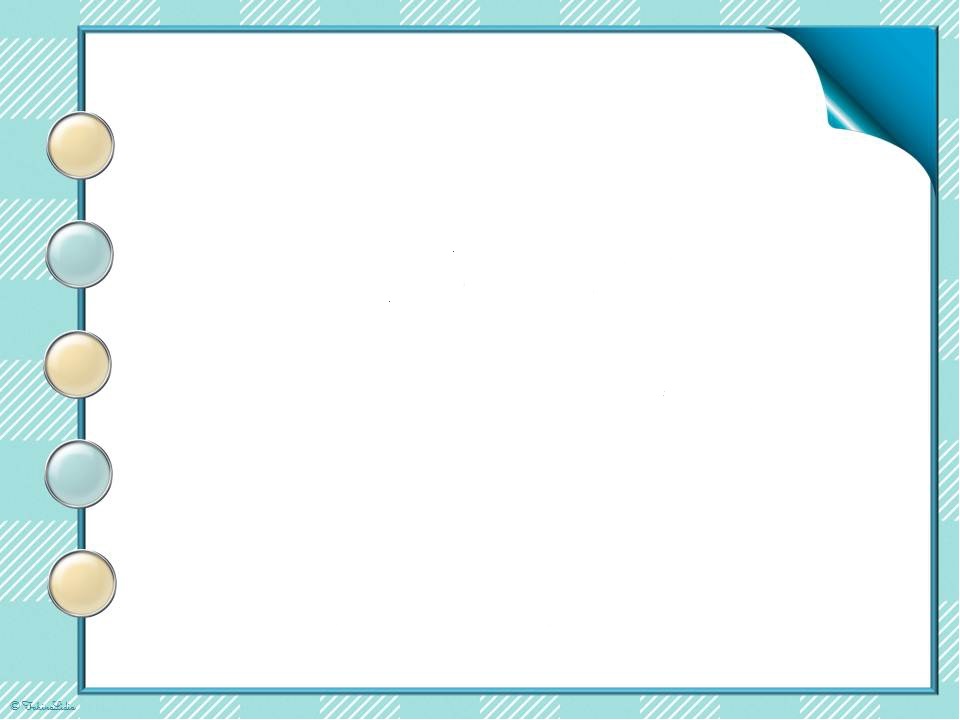 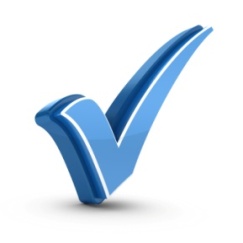 Біріншіден,баланың тұлғалық ерекшелігіне емес,іс-әрекетіне баға беріп үйренгеніміз жөн.Бала табыстың кілті туа біткен қабілет емес, еңбек екенін,адам еңбектенсе ғана нәтиже болатынын біліп өсуі керек.
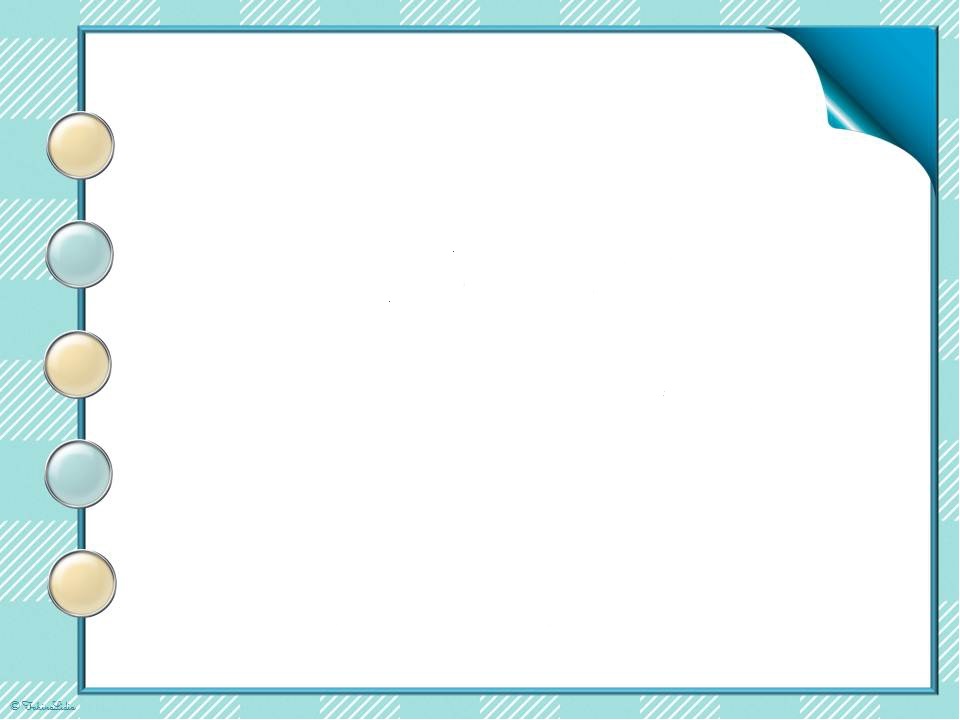 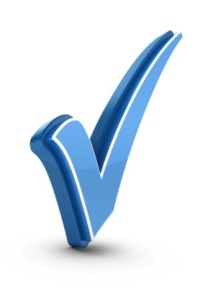 Екіншіден,балаға үнемі таңдау беру қажет.
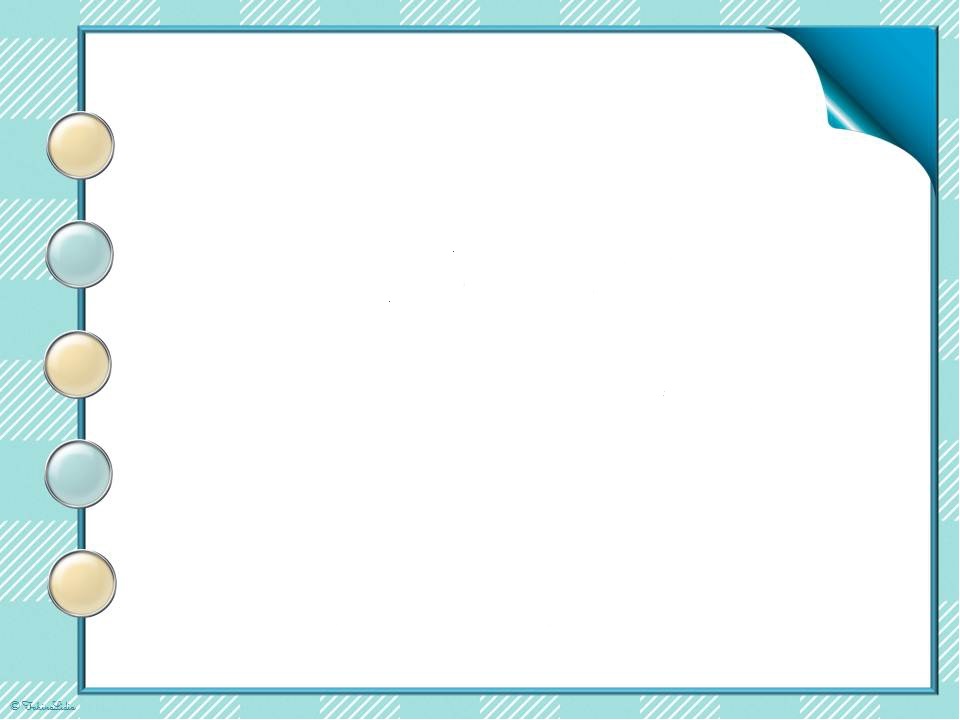 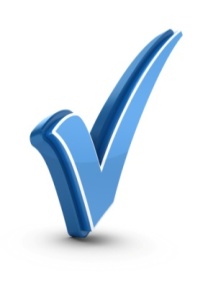 Үшіншіден, біз баланың кем тұсын жөндеуге күш саламыз.Керісінше қай салада қабілеті жоғары,қызығушылығы басым,сол бағытты қаузаған дұрыс.
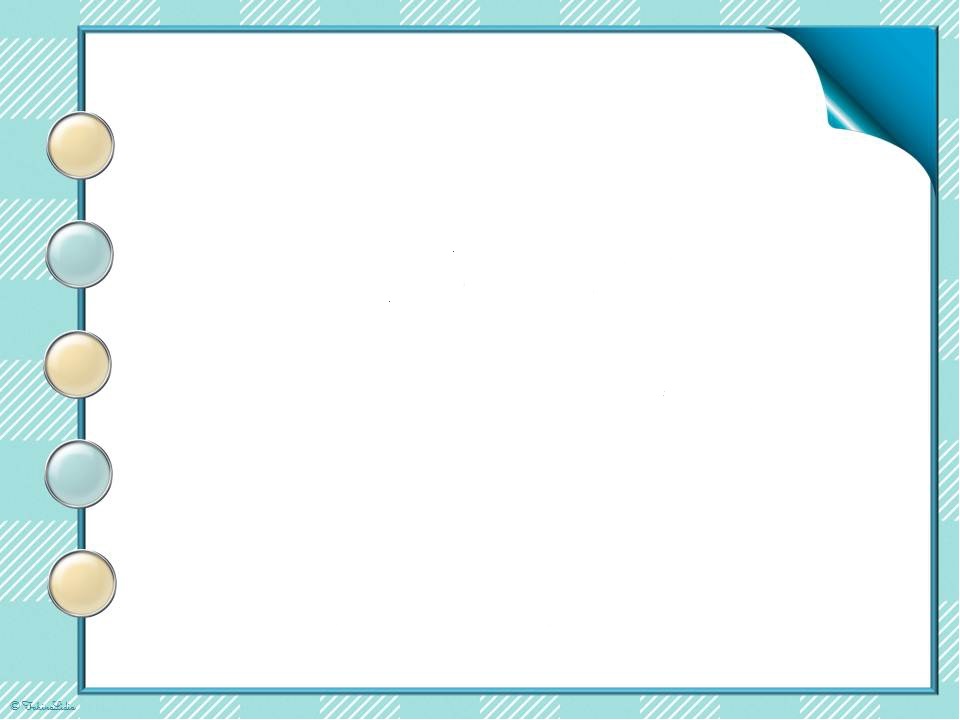 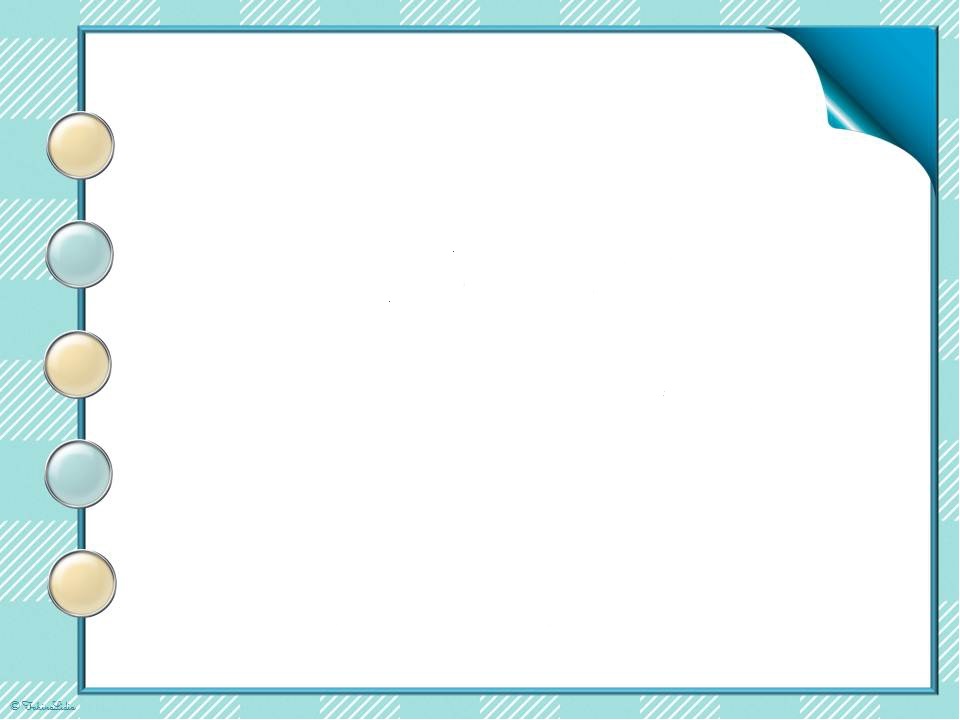 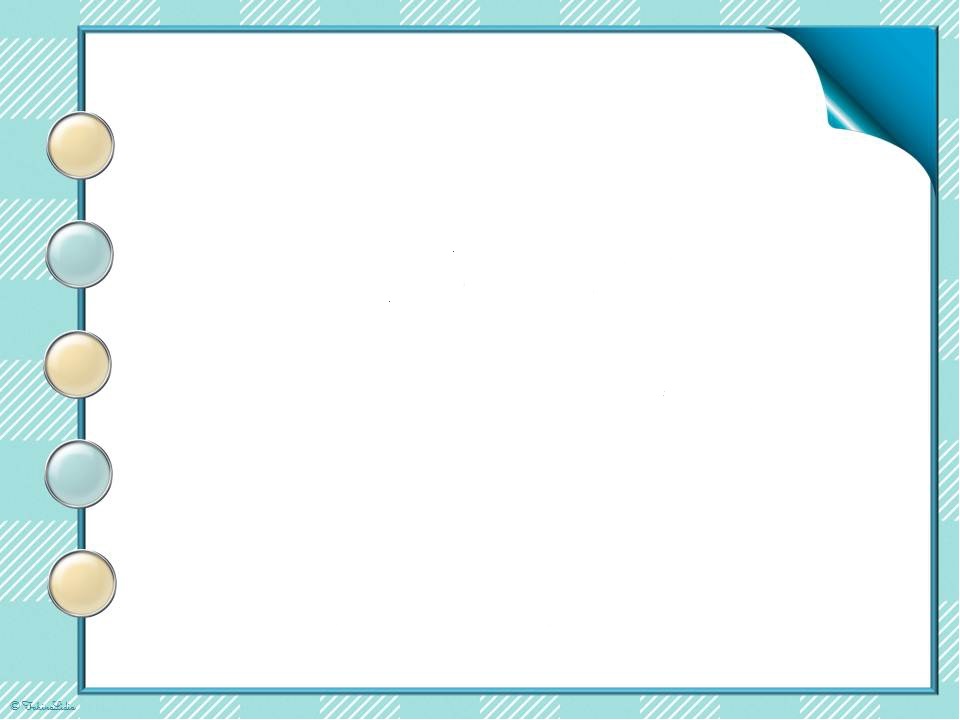 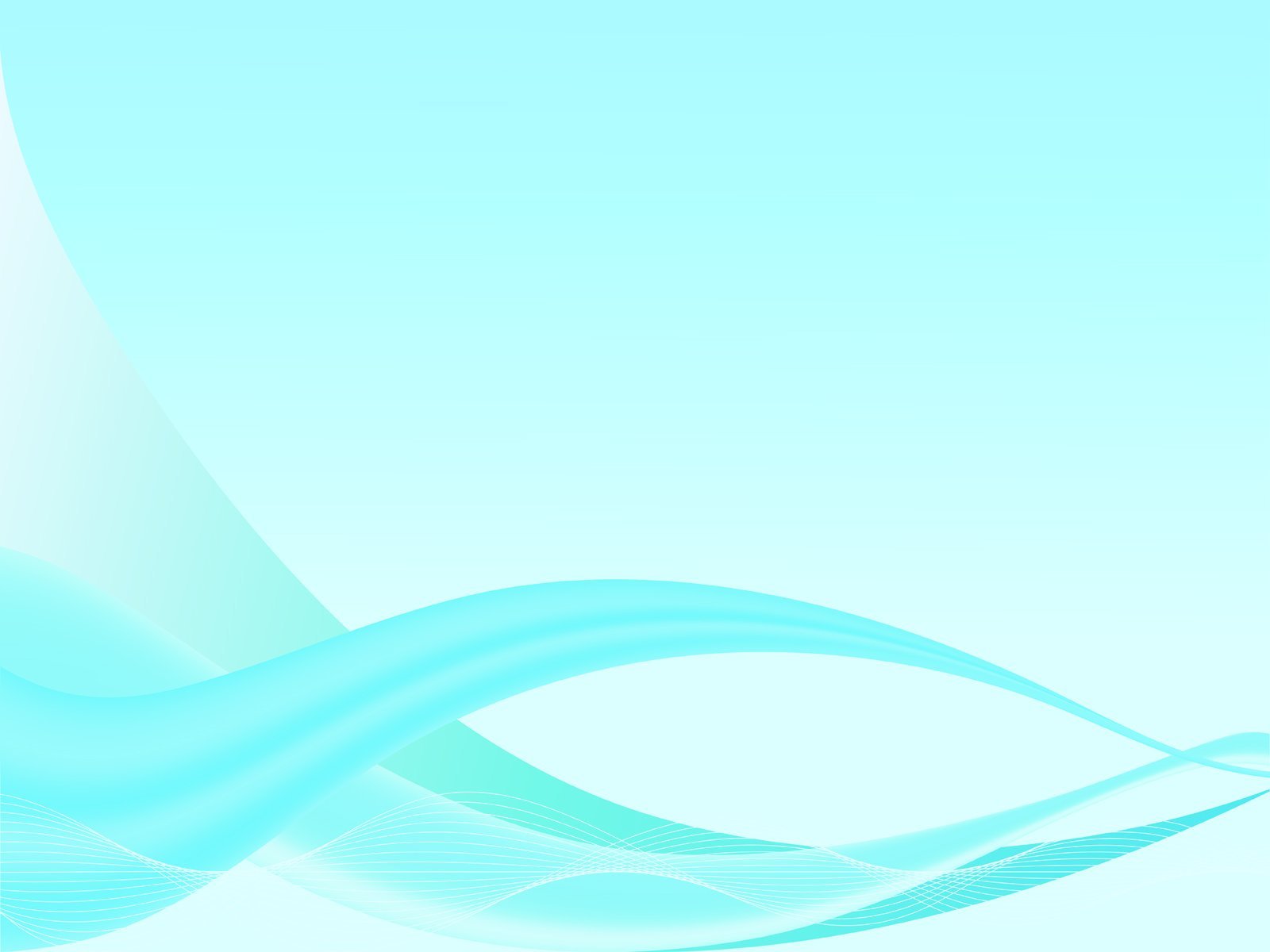 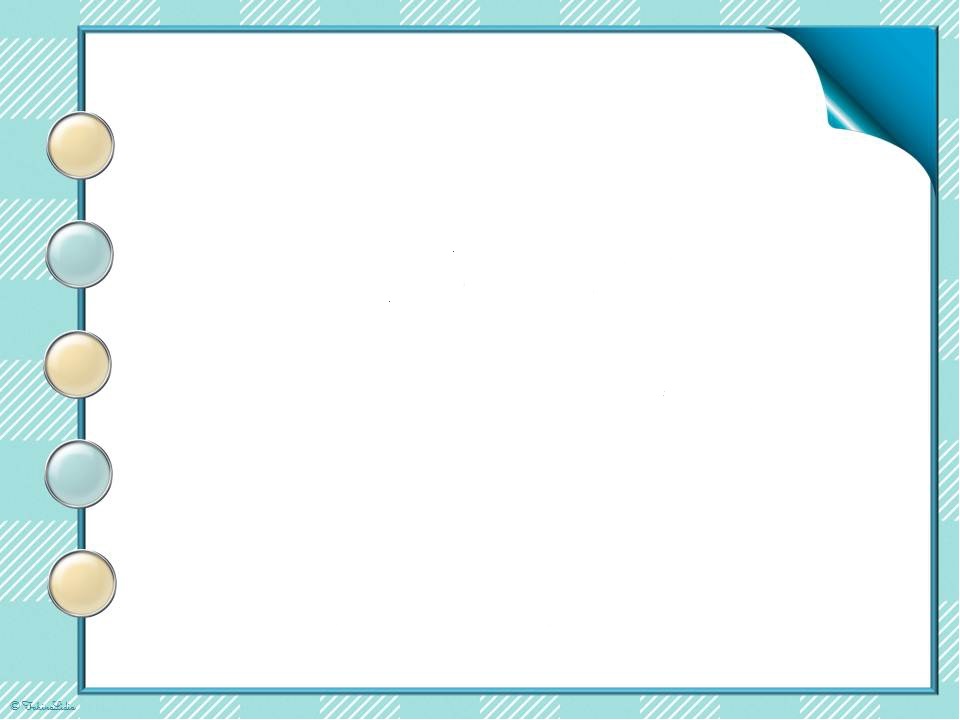 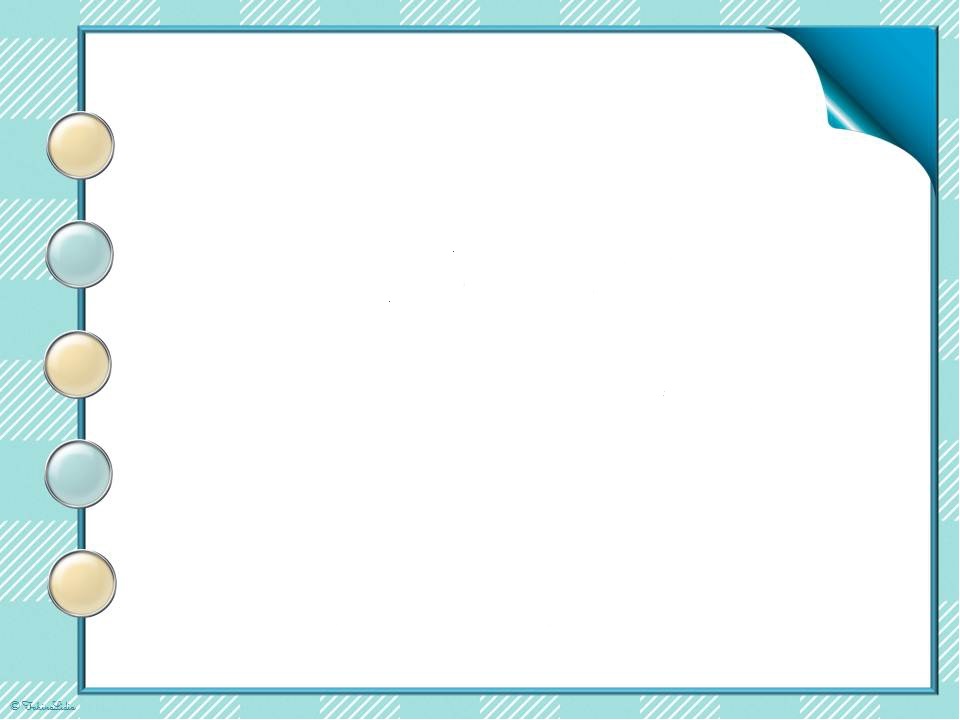 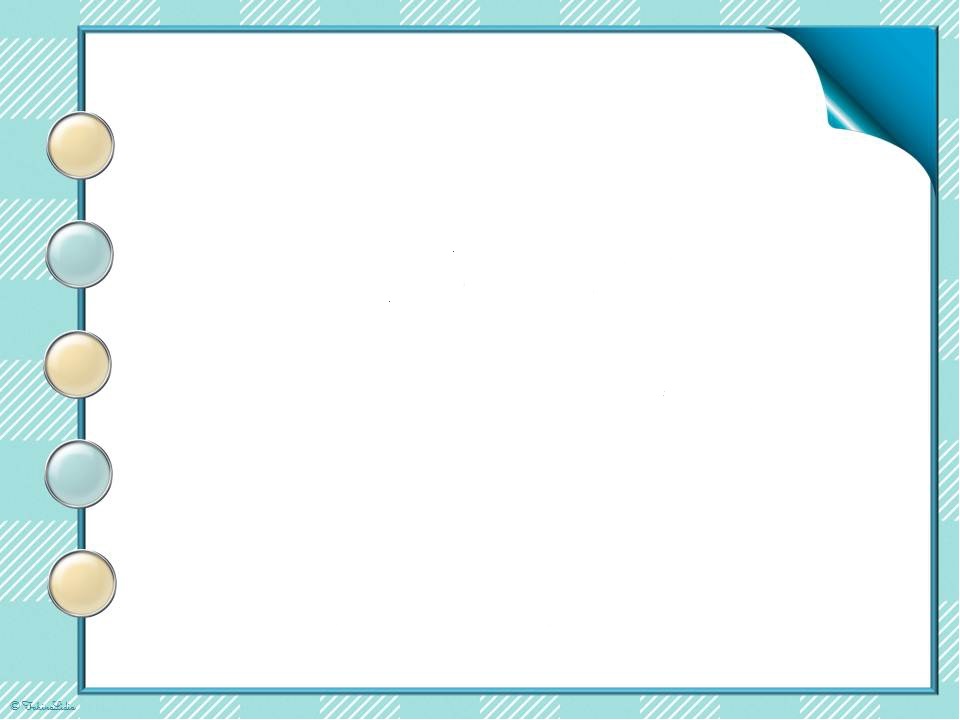 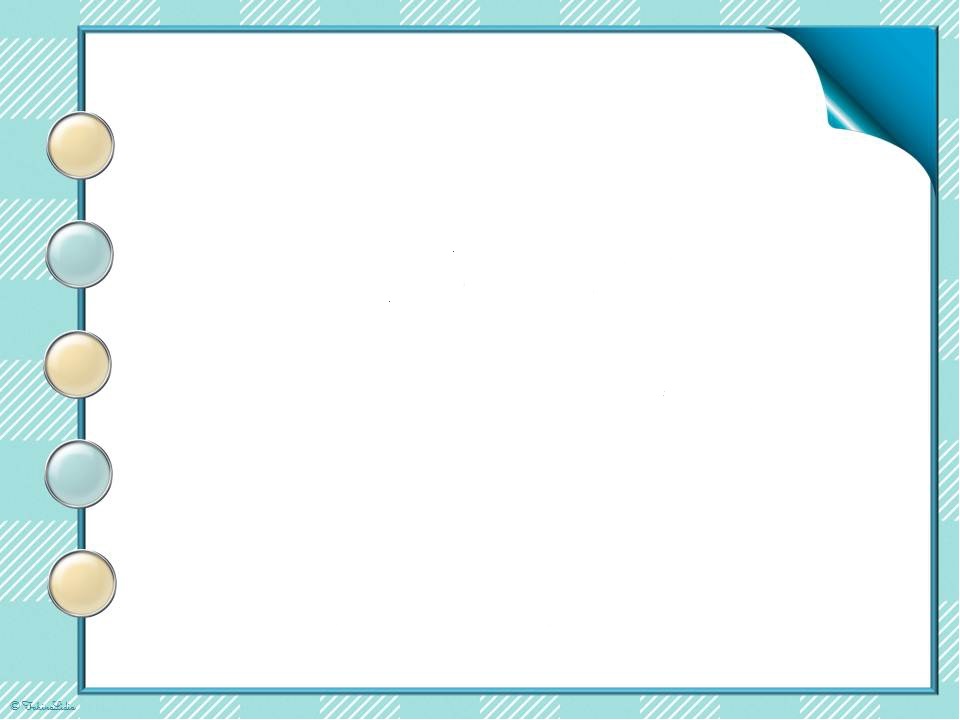 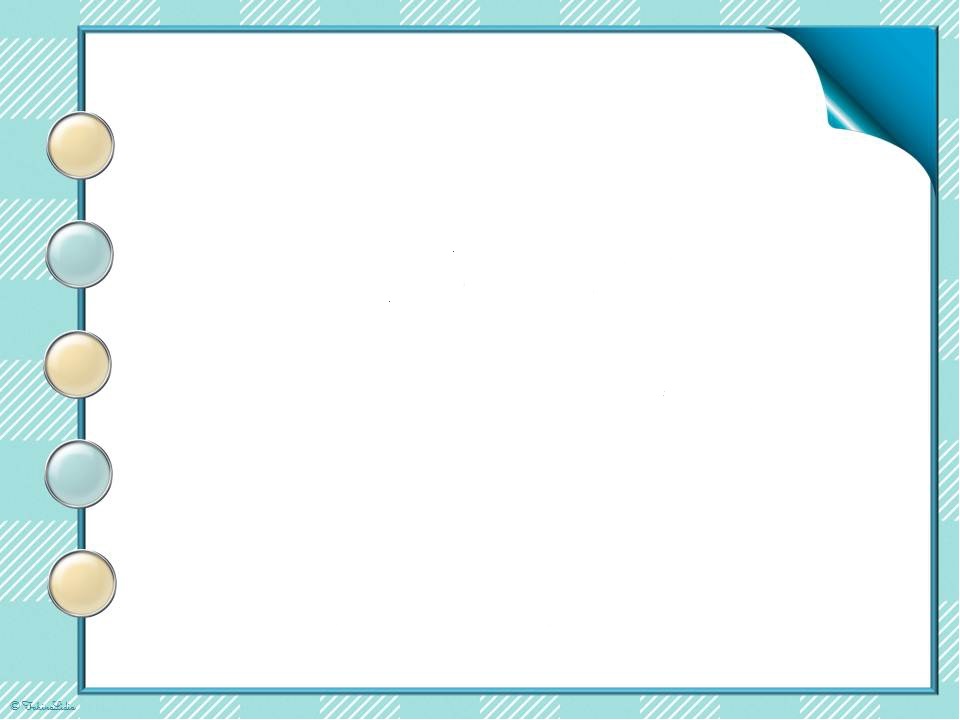 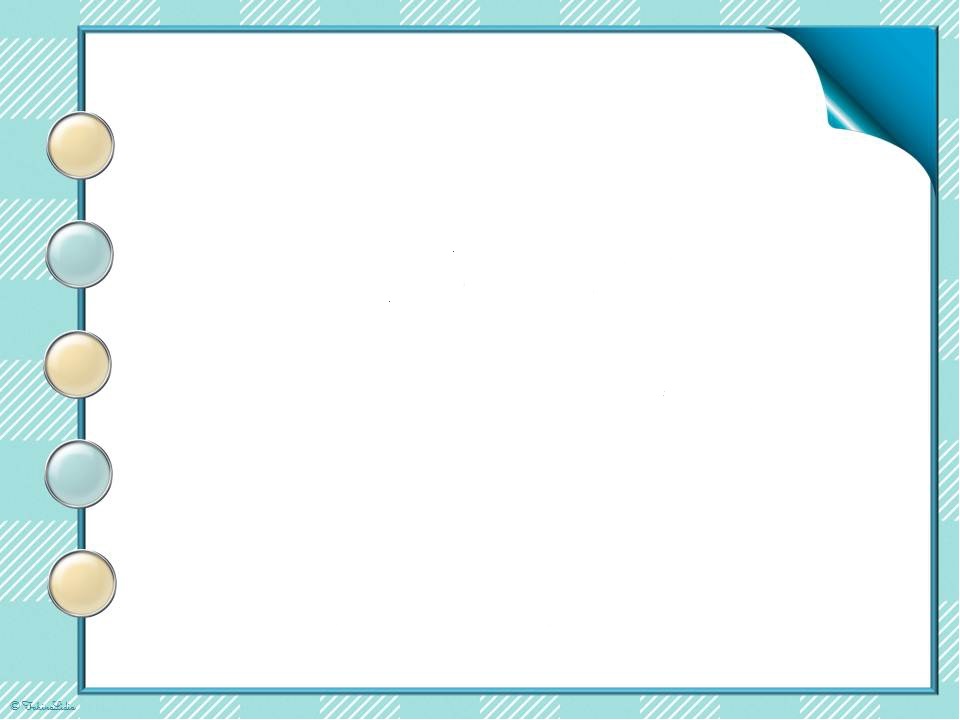 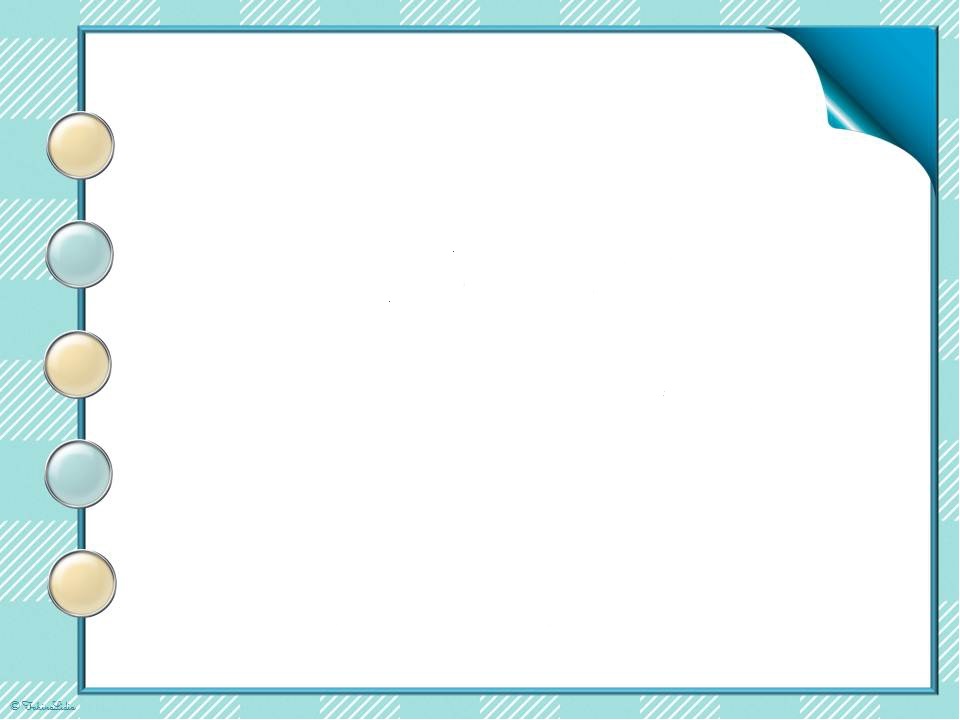 Авторлық бағдарламаның кешені5 бөлімнен тұрады
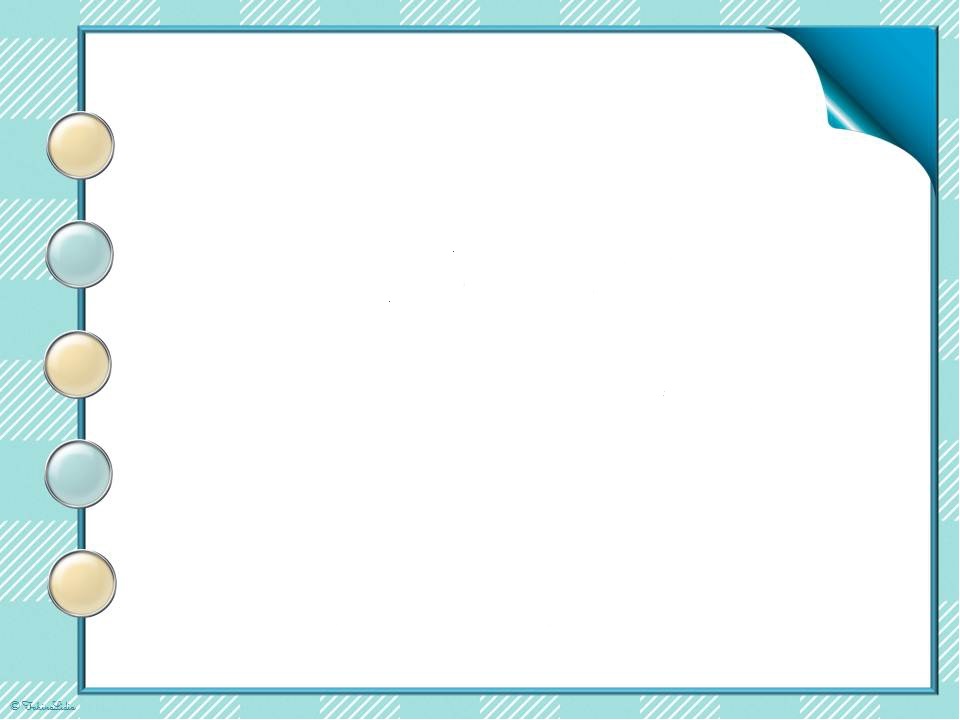 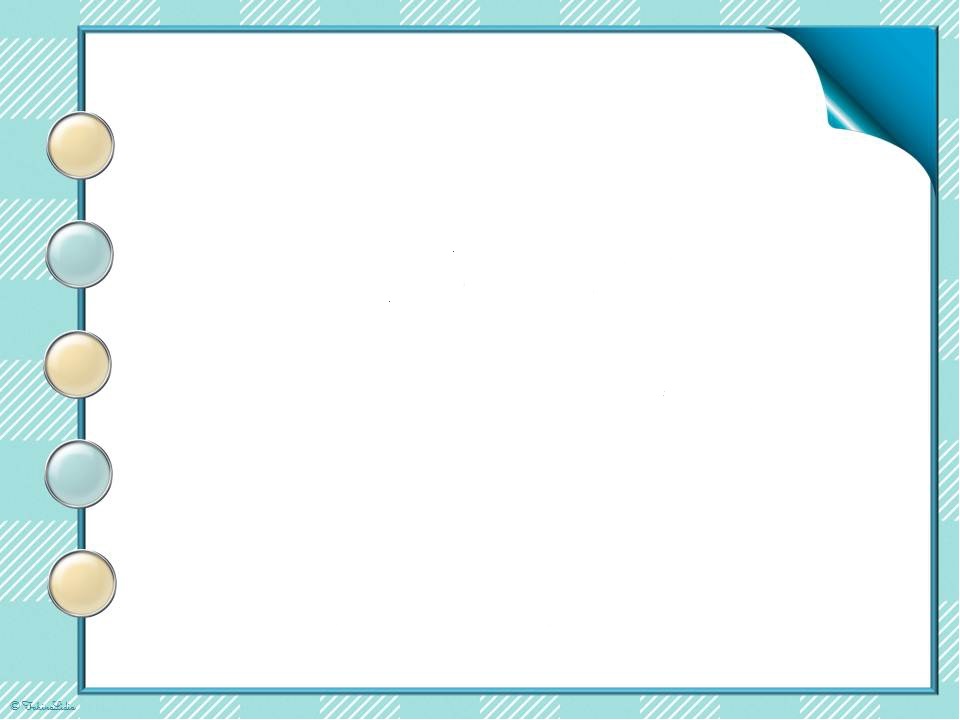 Түсінік хат
 
Мектеп өмірде одан әрі қадам басатын ең жақсы білім алуға алғашқы серпін беретін кезең. Эссе жазуға баланы үйрету-ең маңызды компоненттердің бірі деп айтуға болады, себебі баланың өз ойы мен көзқарасын дұрыс тұжырымдау, сөздерді таңдауға мүмкіндік беру баланың шығармашылық қабілетін қалыптастыратын элемент.
Білім негізі –мектеп. Егеменді еліміздің өсіп келе жатқан ұрпағын ойлы да іскер, жігерлі де батыл, өзіне-өзі сенімді, интеллектуалдық деңгейі биік, дүниетанымы дұрыс қалыптасқан азамат етіп тәрбиелеуде мектептің алатын орны айрықша. Мектеп қазіргі қоғамның дамуымен, әлеуметтік практикамен тығыз байланысты. 
Шығармашылық қабілетті дамыту мәселесі қай кезде де ойшылдар мен ғалымдардың назарындағы нысан болып келеді. Психологтар шығармашылық қабілетті дамытуды, тұлғаны дамытудың ең басты тетіктерінің бірі ретінде қарастырады, өйткені шығармашылық іс-әрекеттің нәтижесі оның қайталанбайтындығымен, бірегейлігімен ерекшеленеді. Қазақ тілінде жазба жұмыстары арқылы шығармашылық жұмыстарға қол жеткізу – мұғалімінің де шеберлігін талап ететін өнімді ізденіс.
Тілді оқытуда жүргізілетін жазба жұмыстары оқушылардың жазылым әрекетін қалыптастырады. Осы әрекетті орындау үшін жазба жұмыстарының бірнеше түрлері қолданылады. Солардың қазіргі замаңғы ең өзекті түрі – эссе.
Эссе – прозалық әдеби жанр. Француз тілінен аударғанда «очерк» немесе «нобай» деген мағынаны білдіреді. Эссе автордың дара әсерін, белгілі бір мәселеге қатысты көзқарасын көрсетеді. Ол белгілі бір сұраққа толық жауап бермейді, тек сол мәселеге қатысты өз ойын немесе әсерін көрсетеді.
Эссе жазу кезінде логика, ойды дәйектеу мен ақпаратты сауатты жеткізу қабілеті жақсы дамиды. Баяндау стилі көбіне сөйлеуге бағытталған.
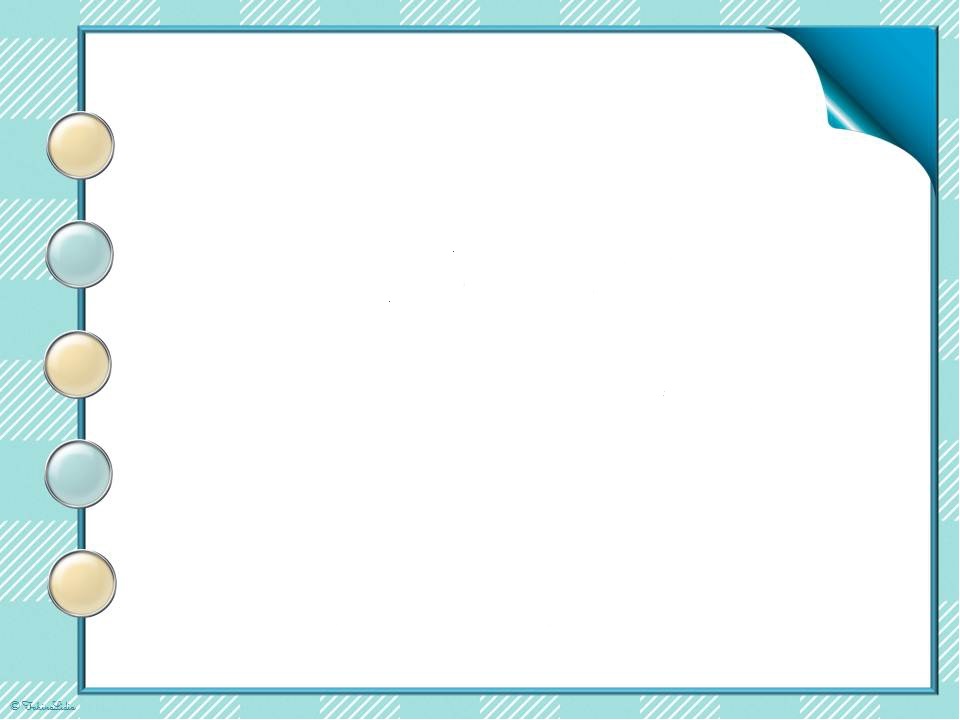 Жалпы бағдарламаның мақсаты: 
Шығармашылық жазбаларды жазу кезінде өзіндік көз қарасын, сыни ойын, ойды дәйектеумен ақпаратты сауатты жеткізу қабілетін дамыту.
Міндеттері:
Оқушылардың ой жүйелілігін реттеу
Эссе жазу түрлеріне қарай жазу тәсілдерін таңдай біліп, эссе түріне қарай жазу стилін сақтау, ой жүйесінің бірізділігін сақтаудағы сөз оралымдарын тиімді қолдану
Шығармашылық жазбаларда сөздік қорының байлығын дамыту, талдау жұмыстарында қажетті термин сөздерді тиімді қолдануды үйрету
Күтілетін нәтиже 
Білім алушының сауаттылығы артады;
Өз ойын еркін жеткізе алатын Тұлға қалыптасады;
Өзіндік сөзік қорын толықтырады;
Шығармашылығын шыңдайды,танымдық қабілеттері дамиды,өзіндік ой қорытуға,ойын әдеби тілмен өрнектей білуге дағдыланады.
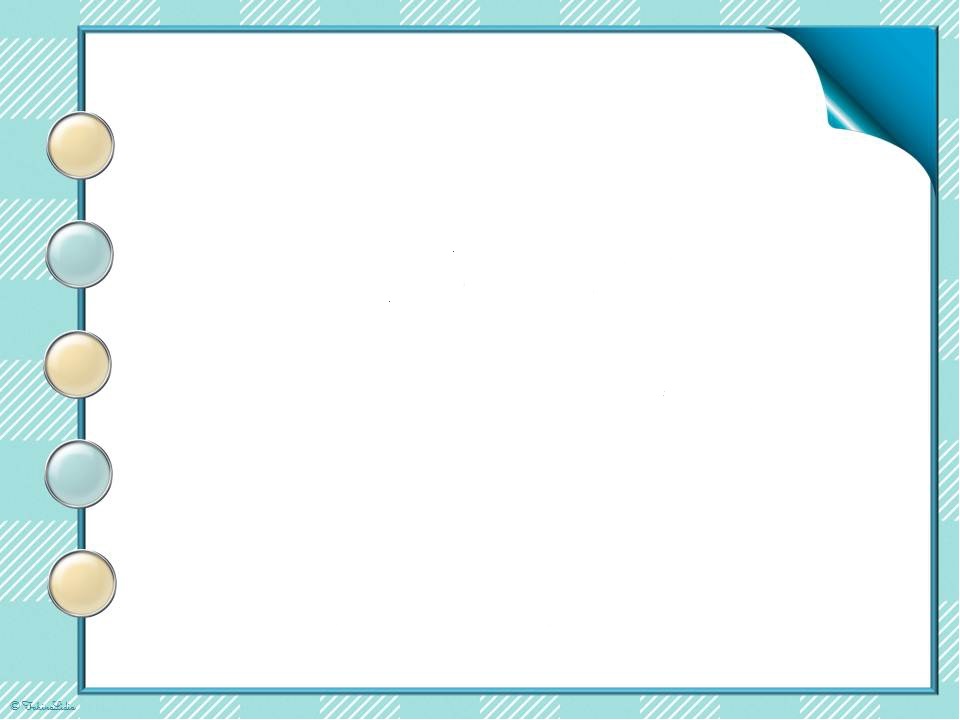 Күнтізбелік-тақырыптық жоспар
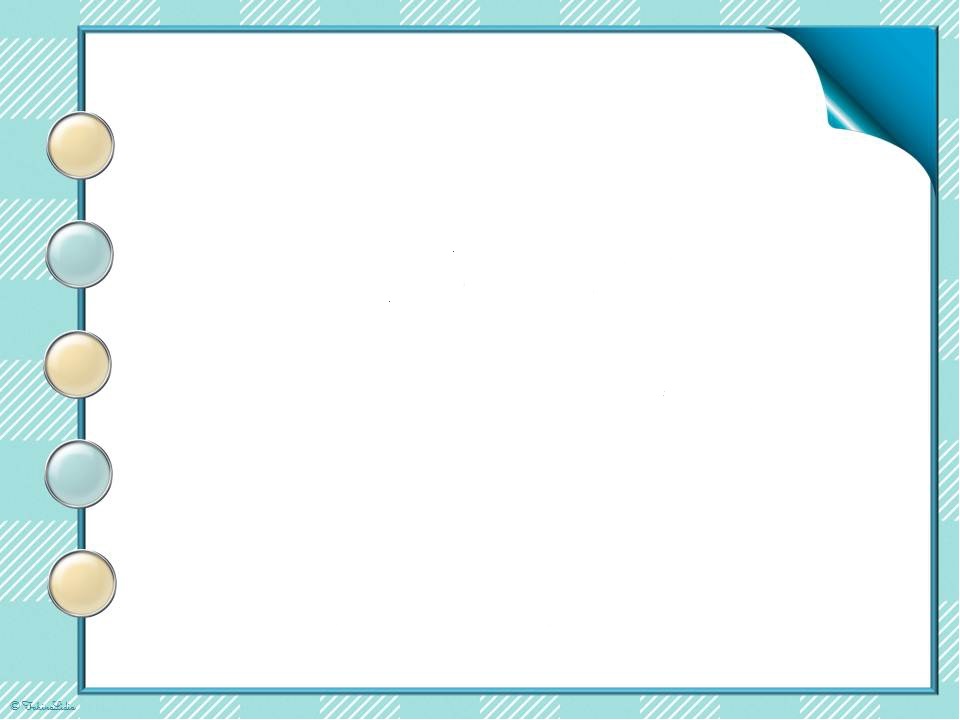 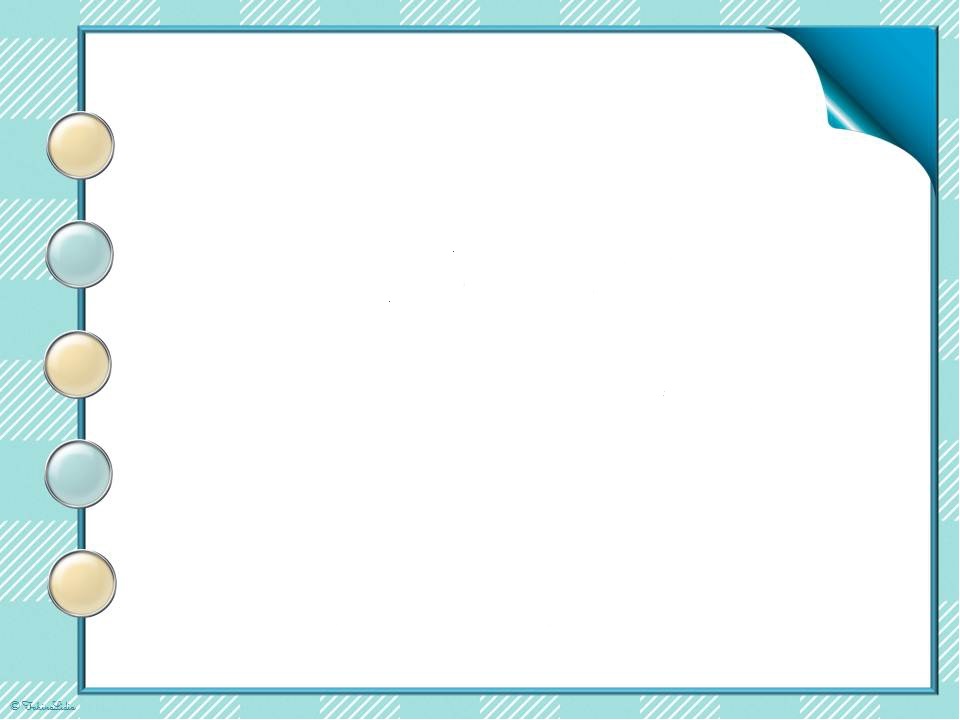 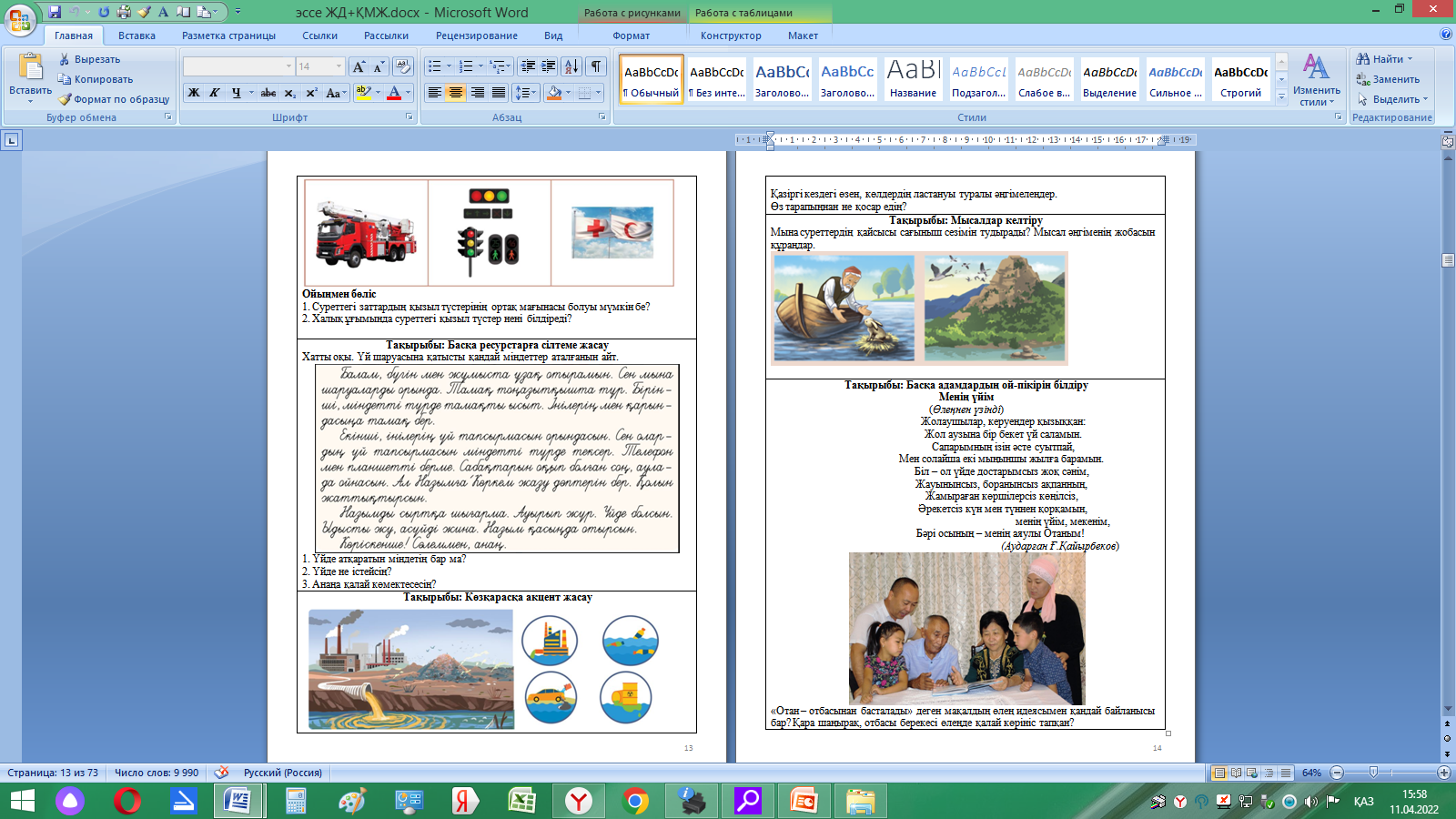 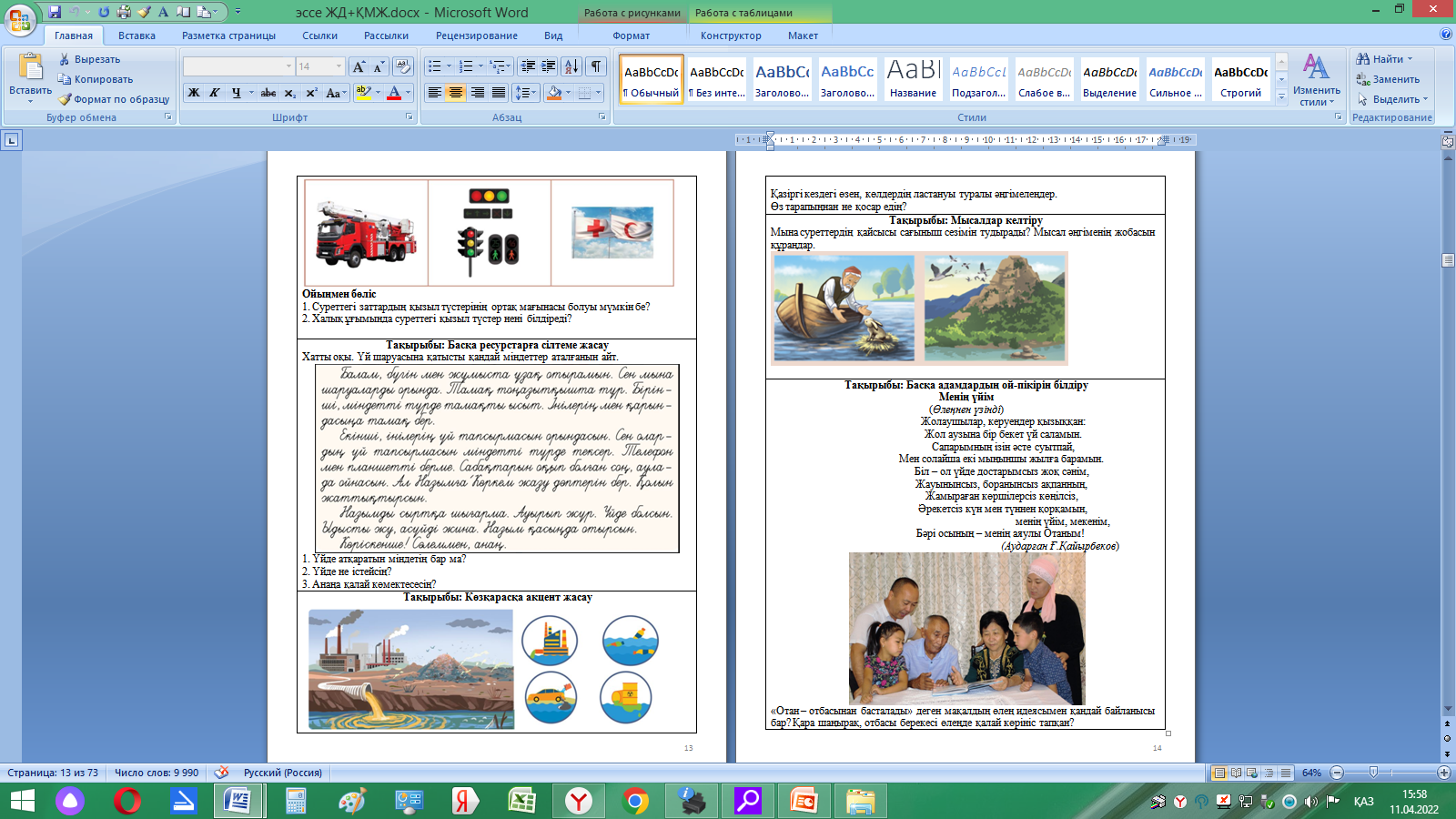 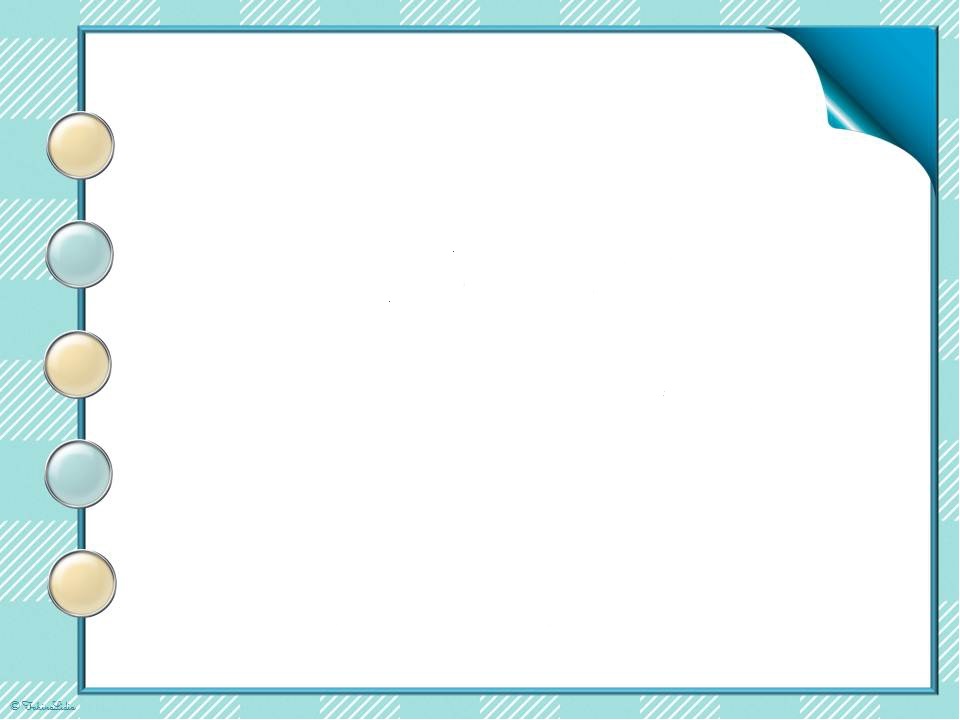 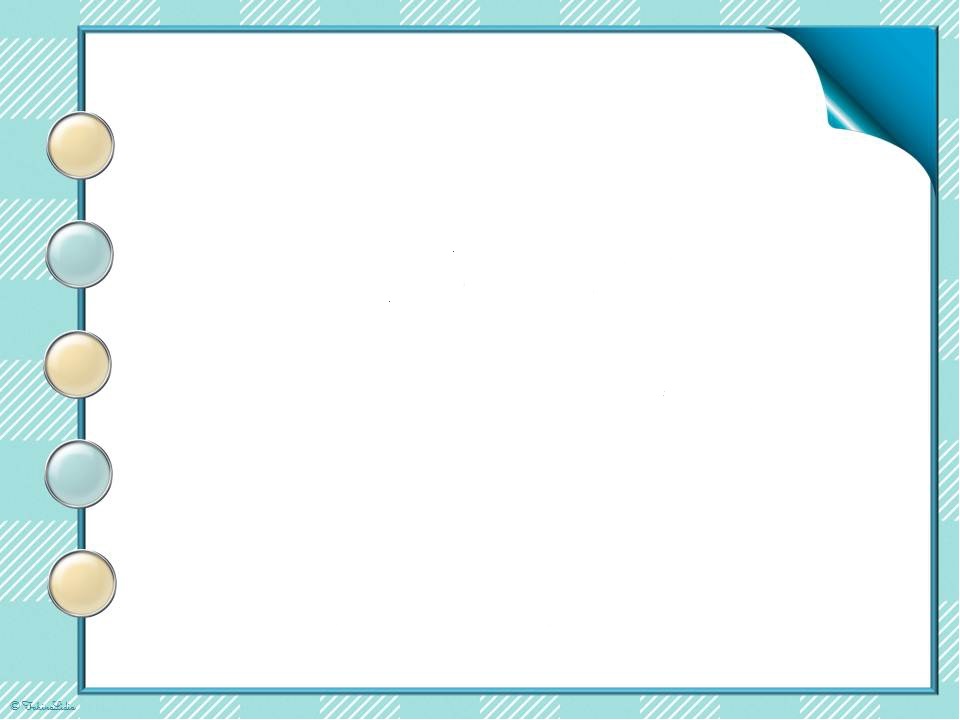 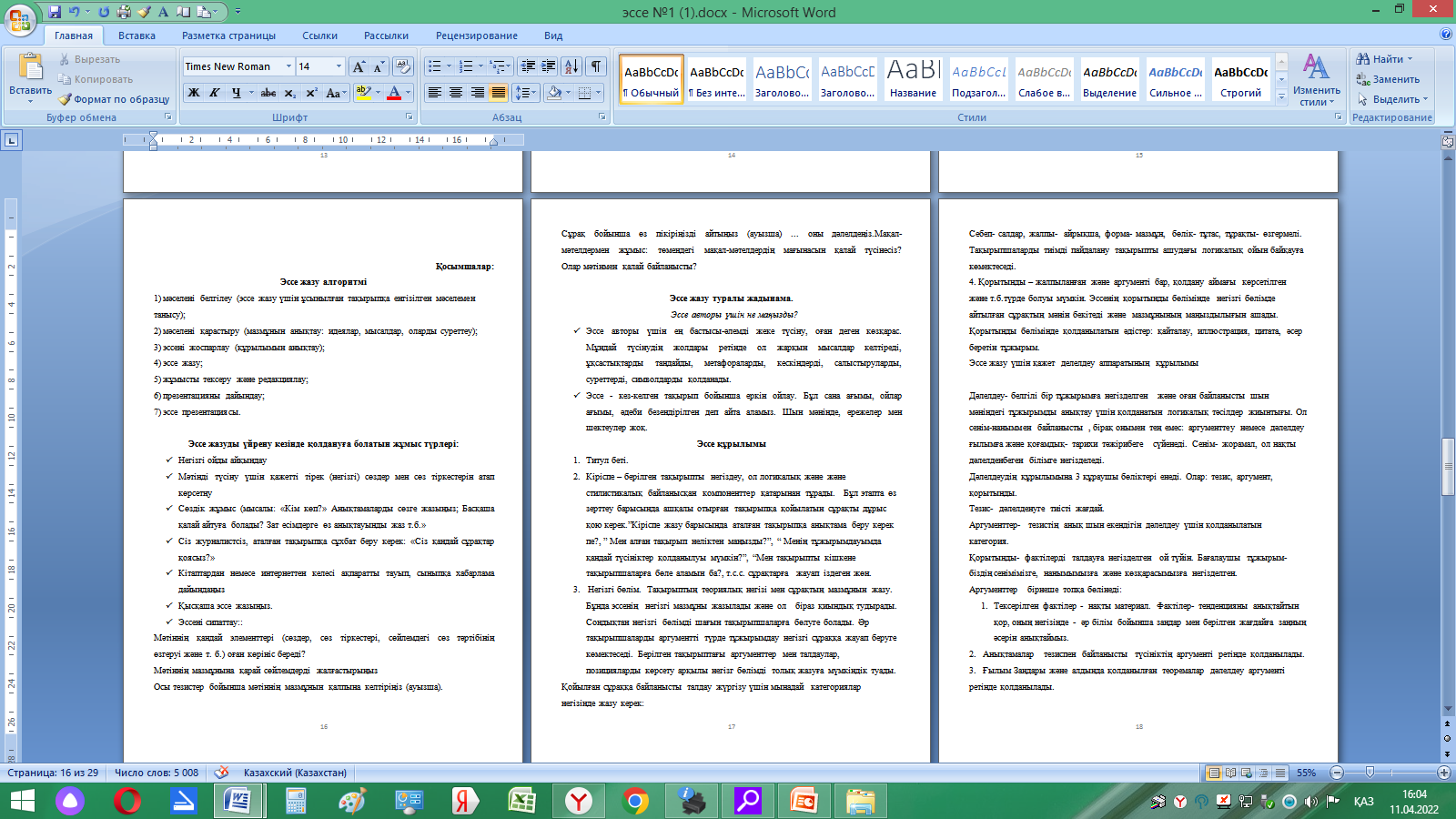 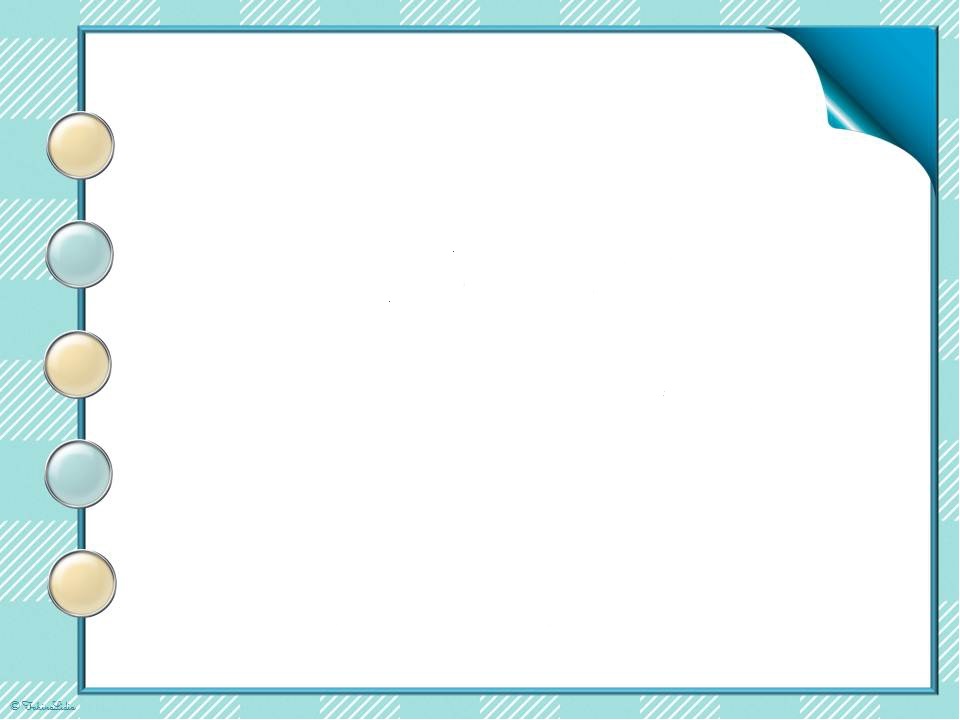 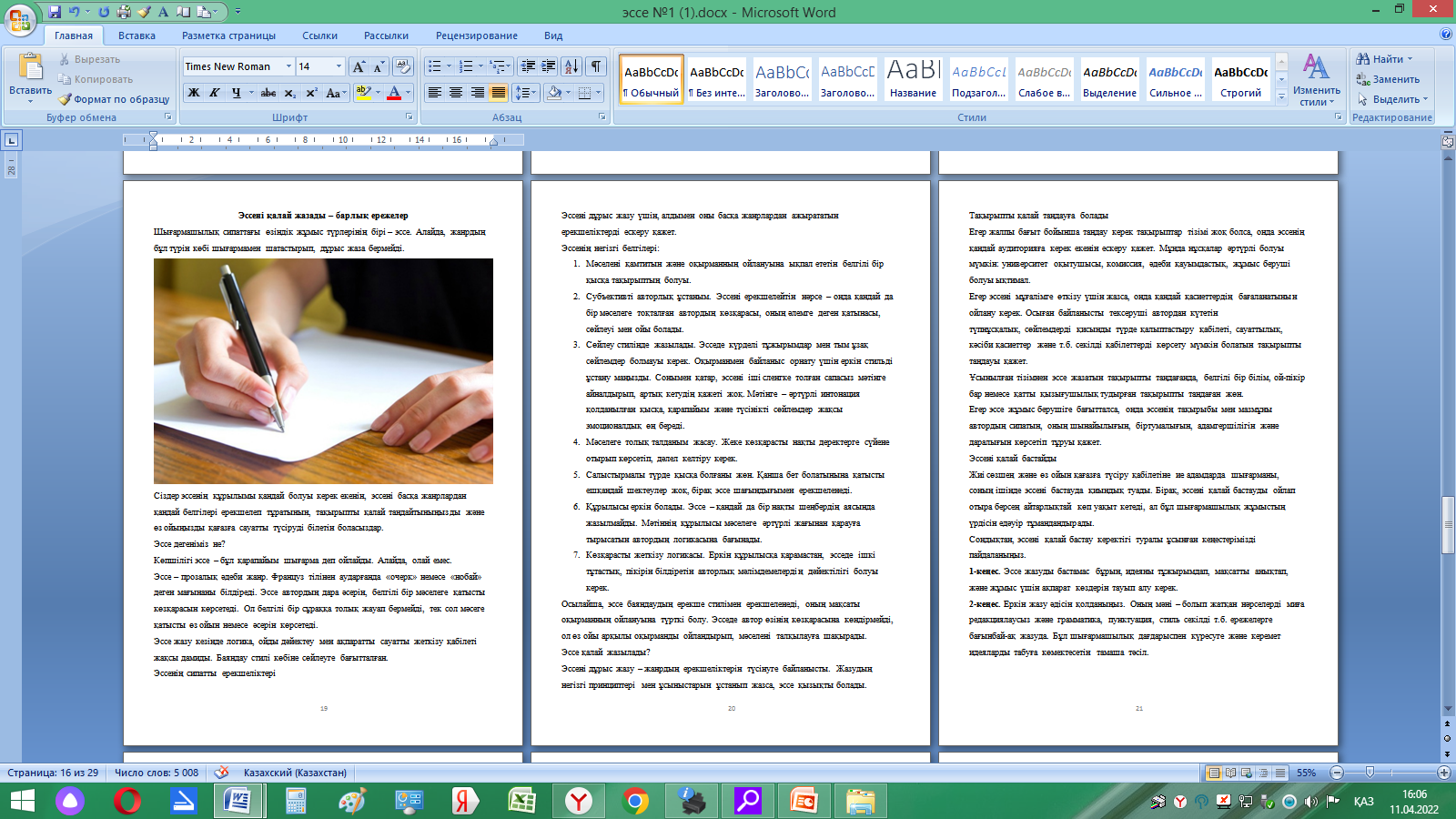 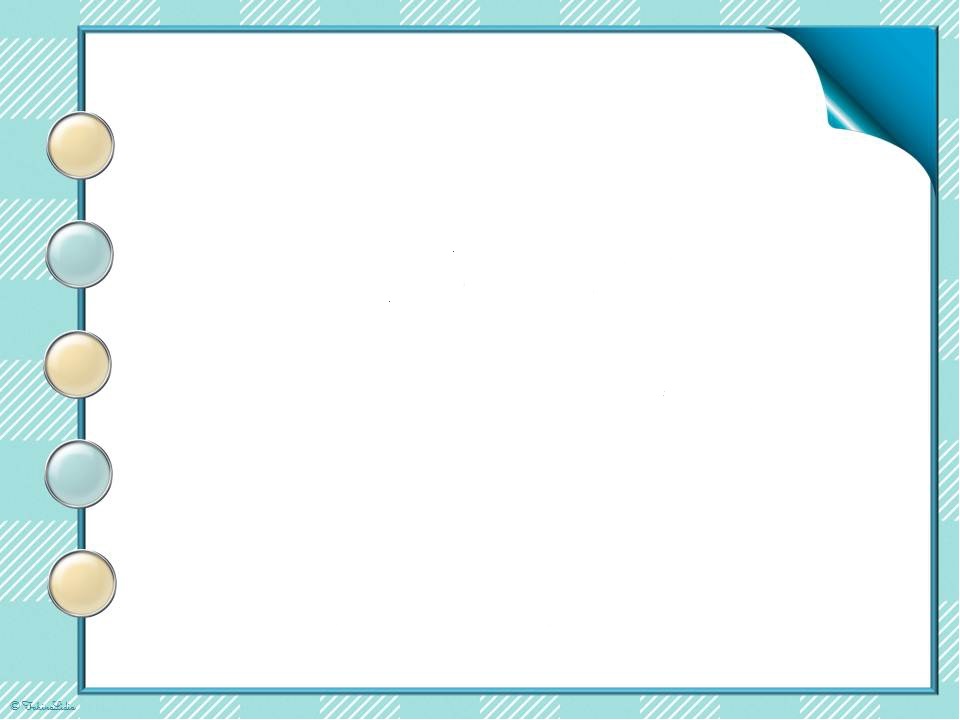 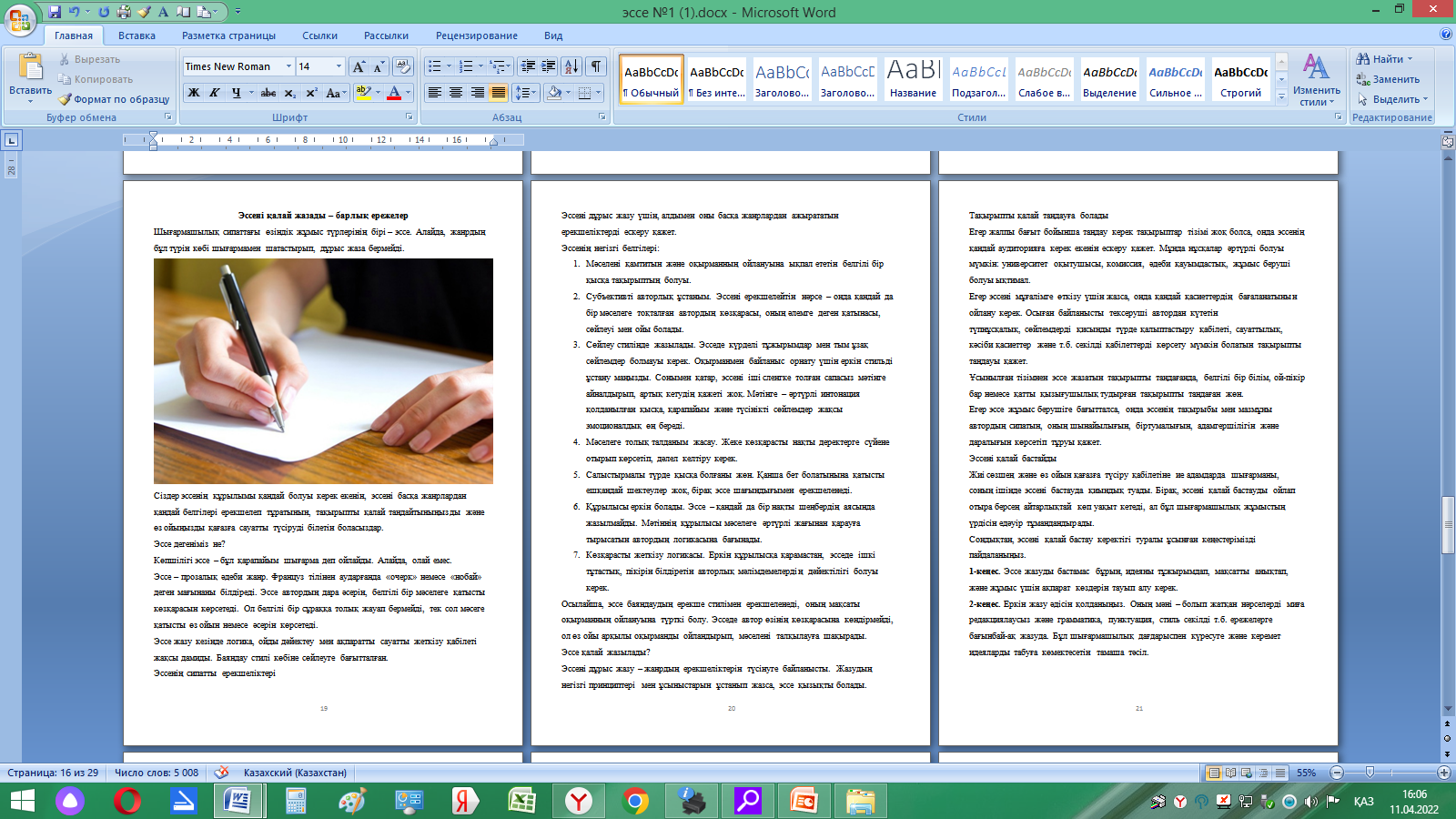 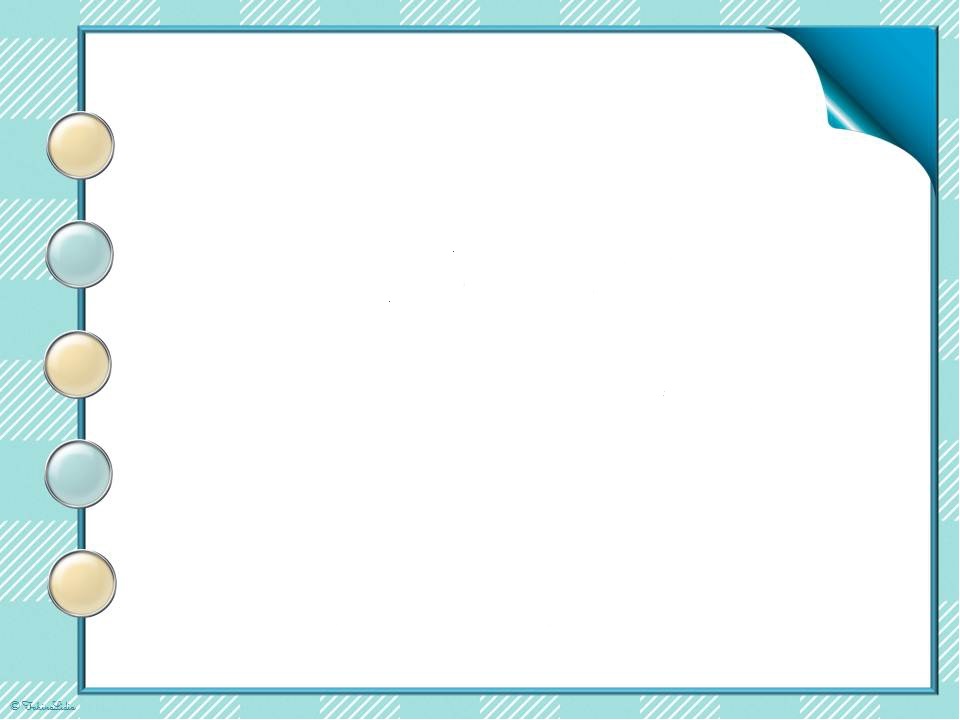 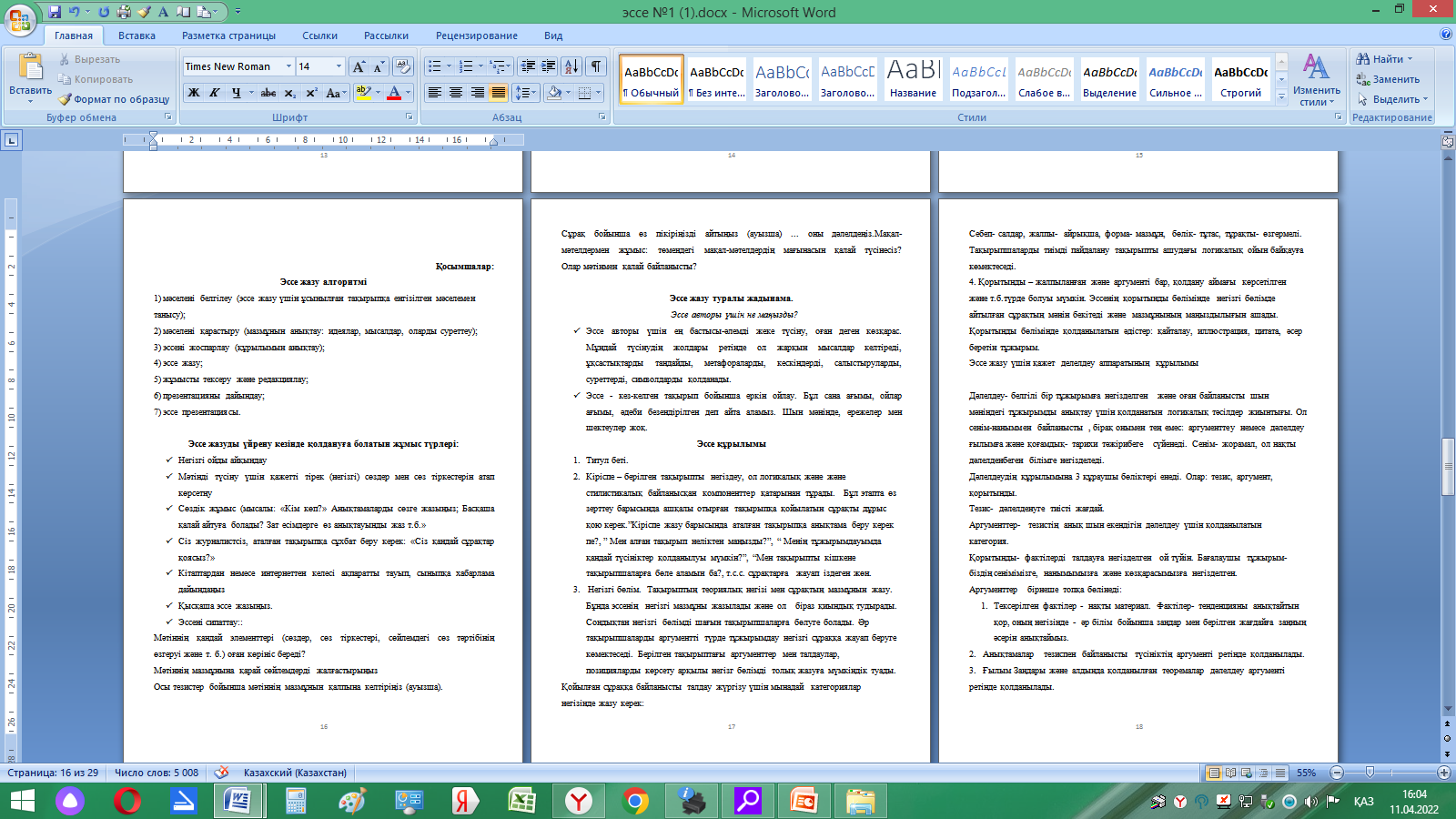 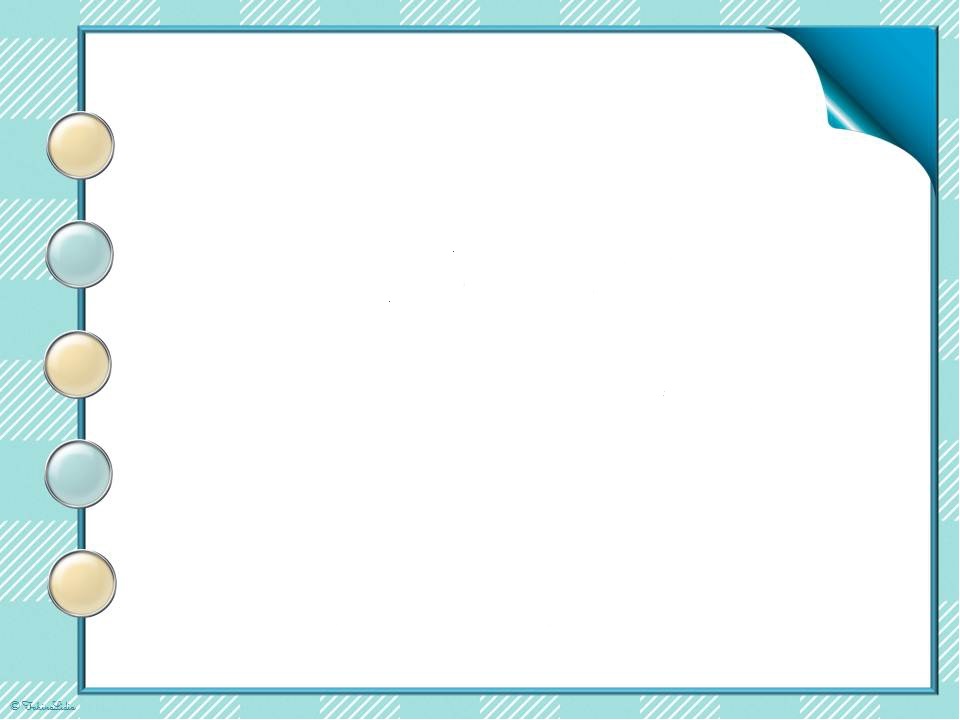 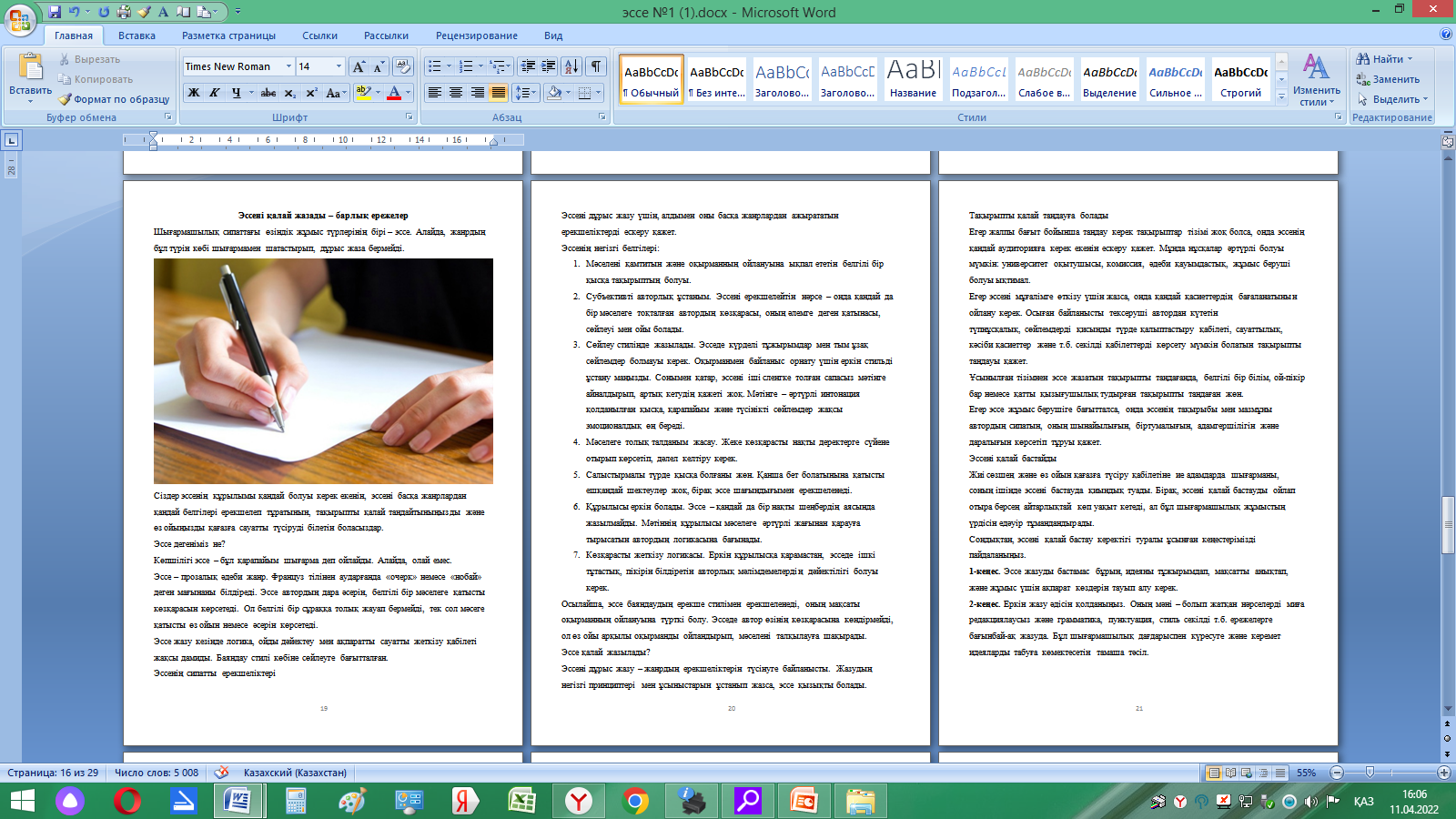 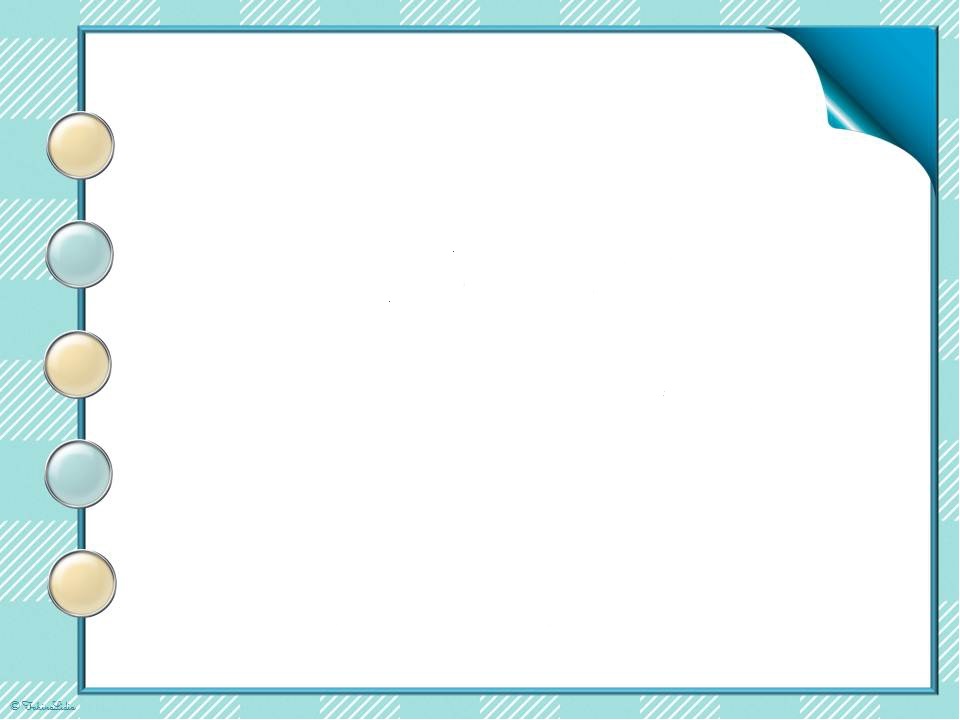 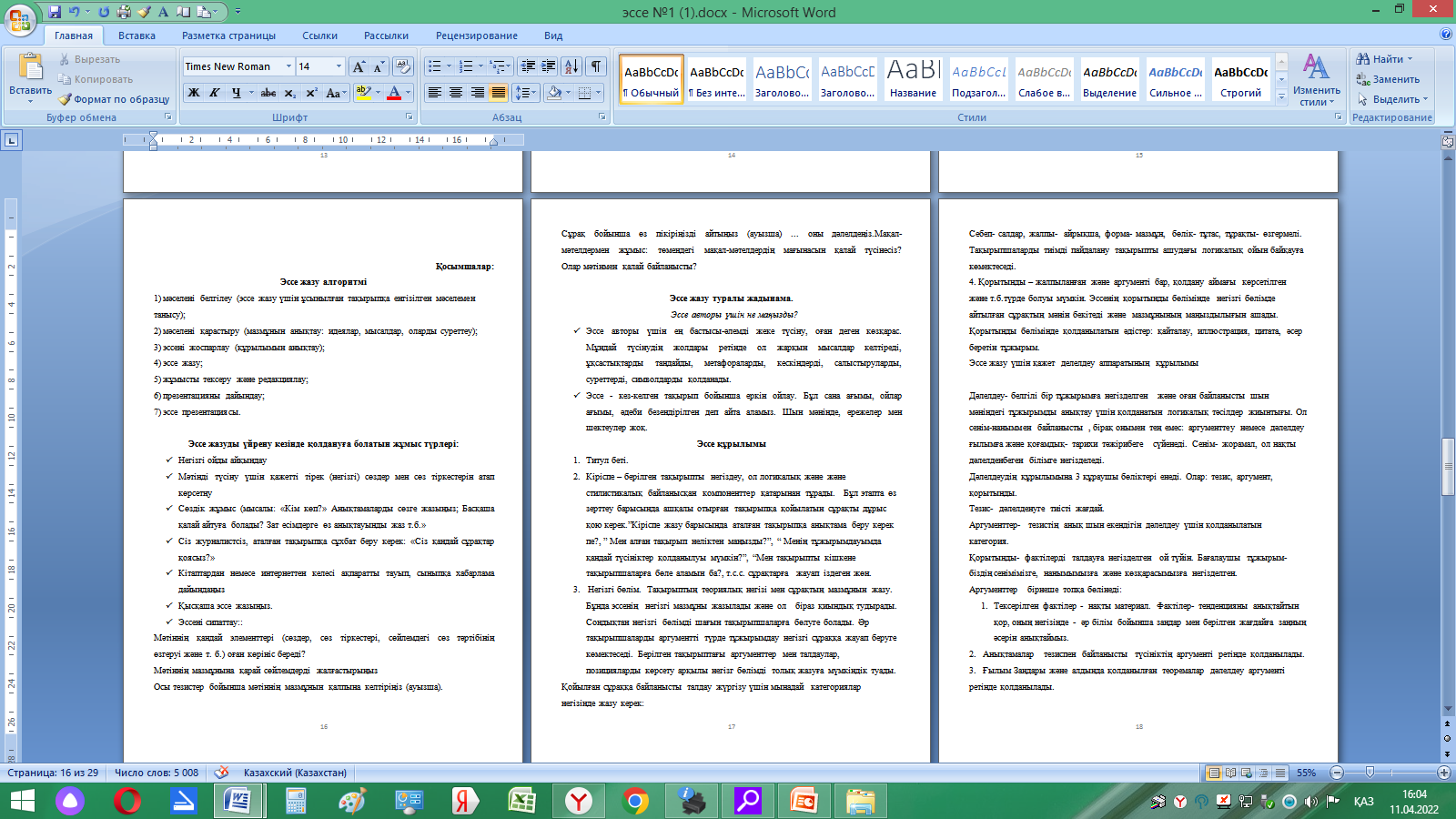 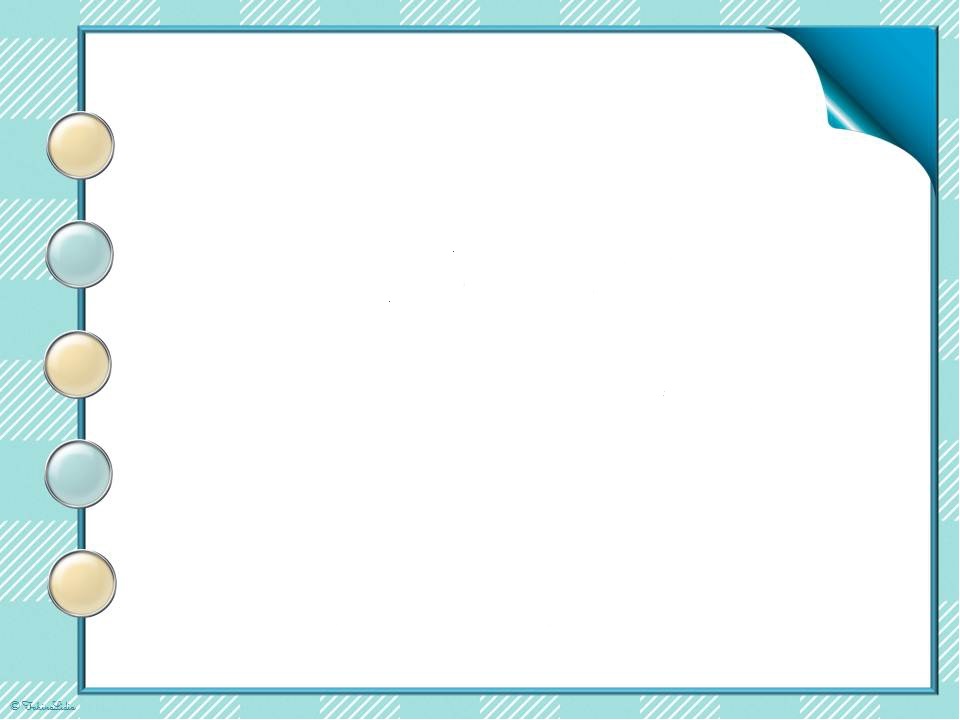 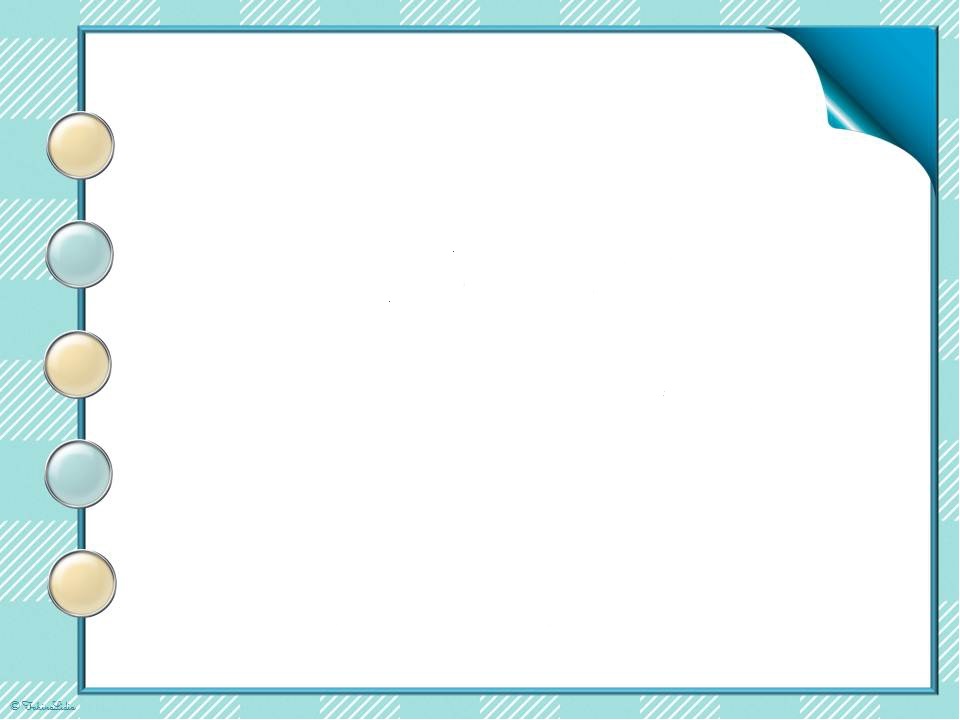 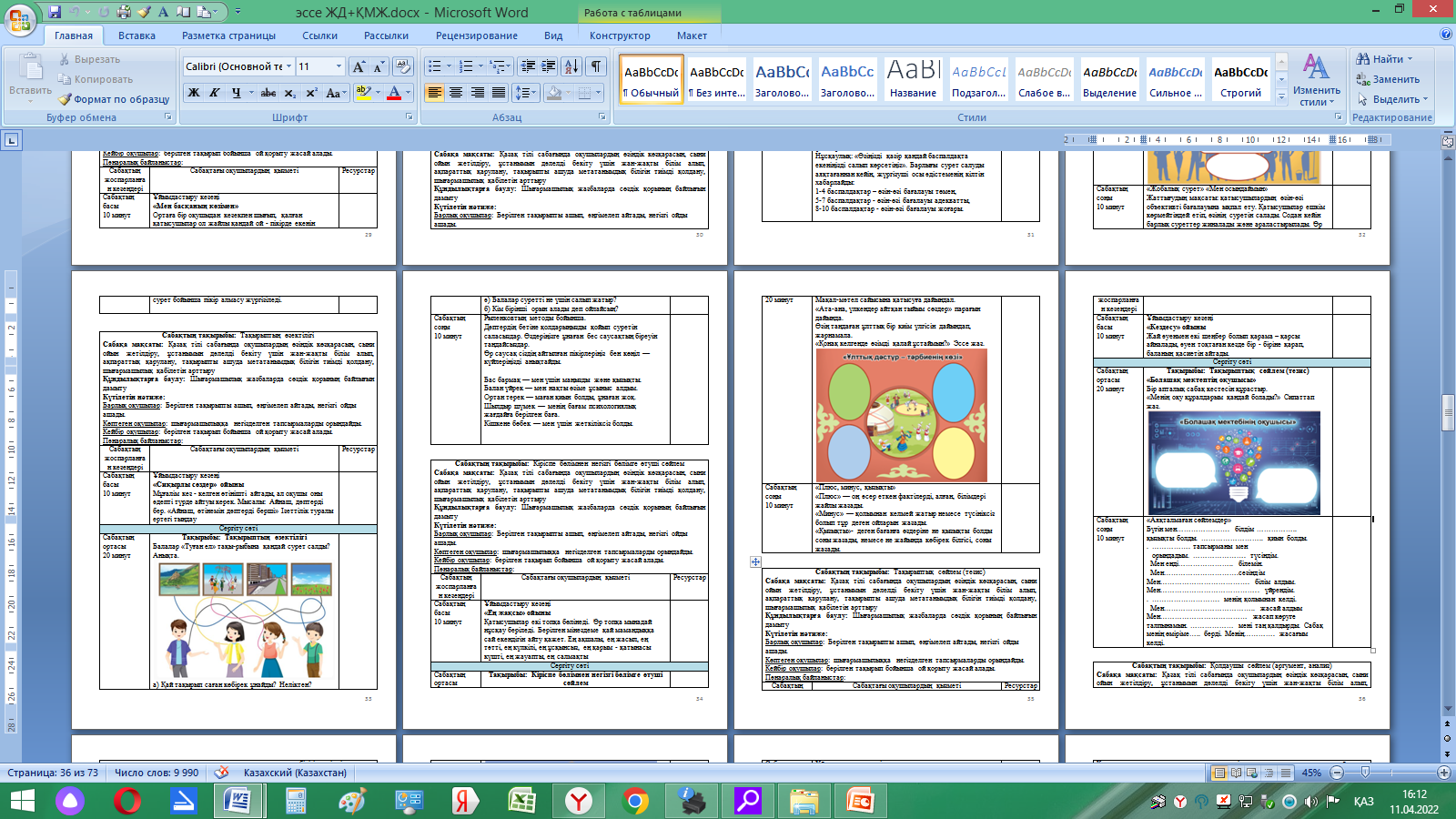 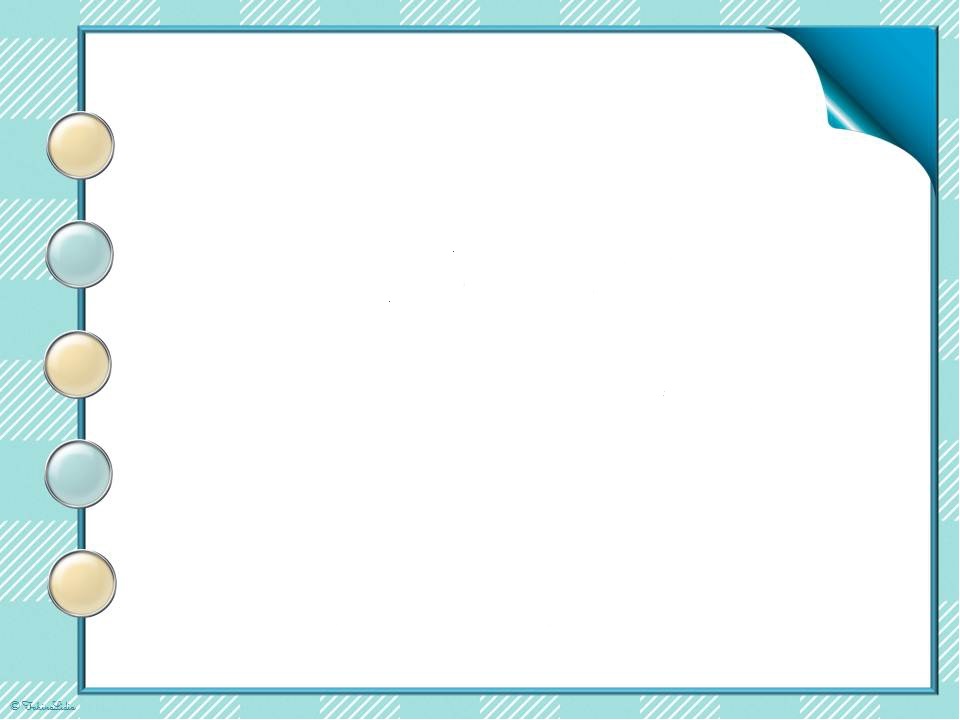 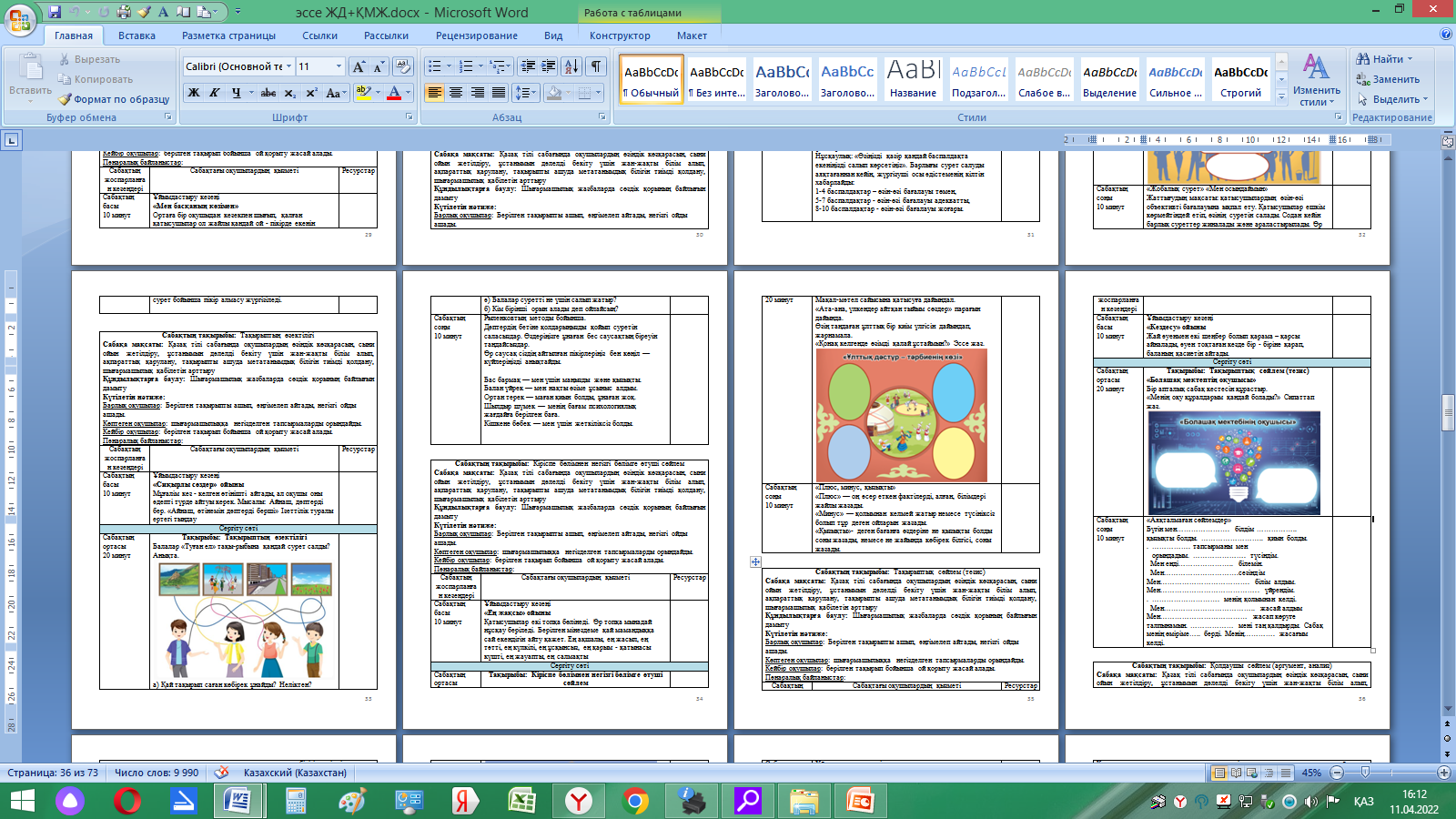 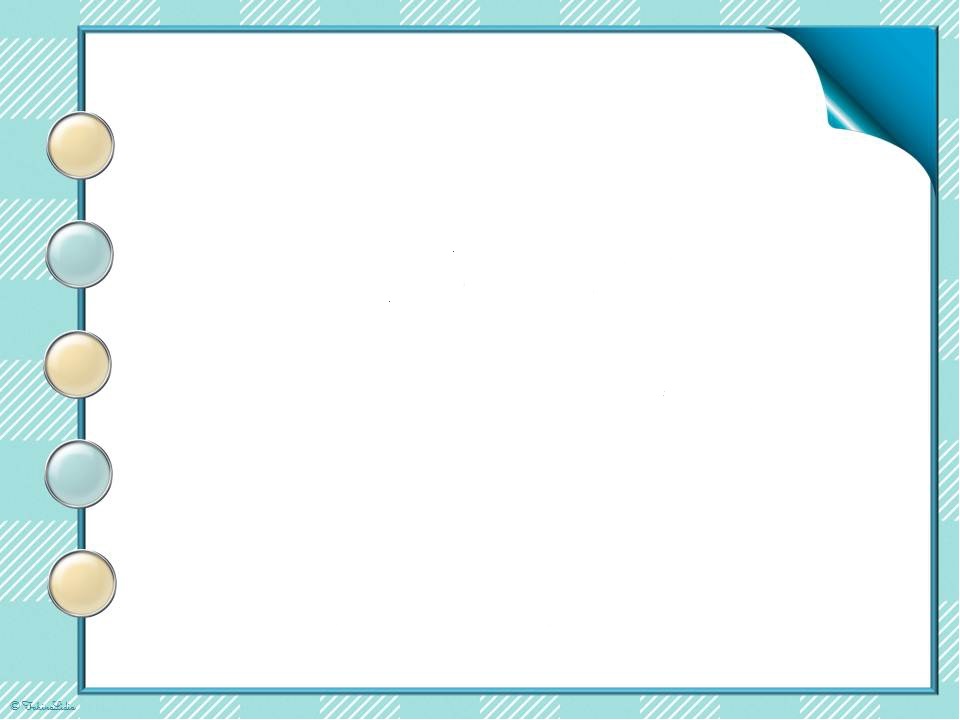